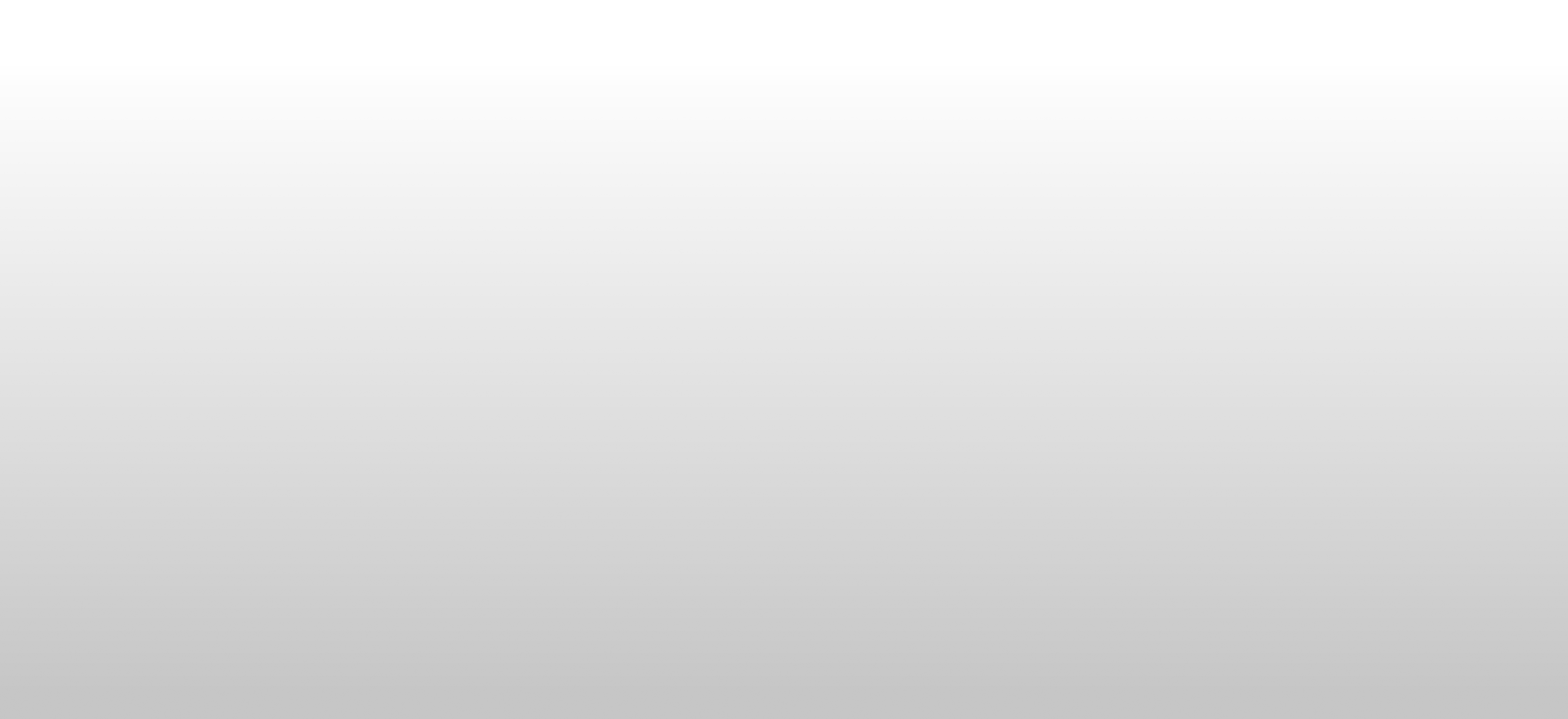 Nerve Injuries about the Foot and Ankle
Jonathan Smerek, M.D.
Forte Sports Medicine and Orthopedics
Foot and Ankle Reconstruction
Indianapolis, IN
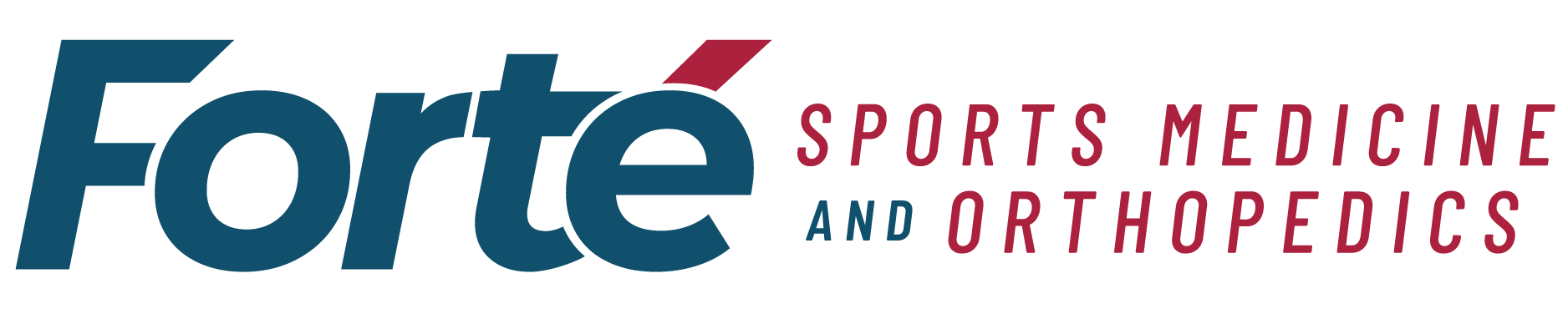 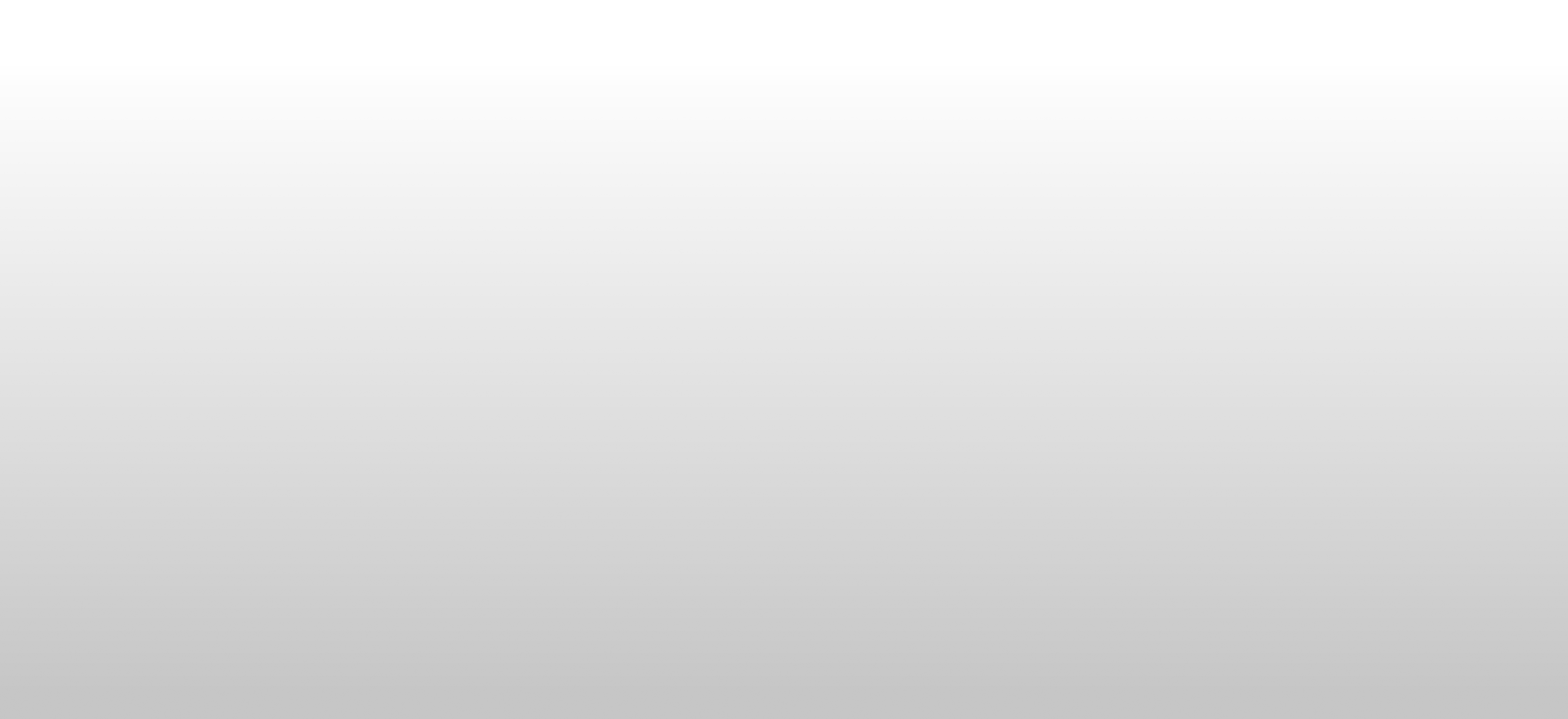 Introduction
Diagnosis of nerve injuries about foot and ankle can be straight forward – but almost never is….
Many confounding factors – trauma, neuropathy, radiculopathy
In the face of trauma, most injuries will resolve spontaneously (SPN in ankle sprains).
Most of the challenging nerve disorders are dynamic and result from mechanical stresses
“Wouldn’t an MRI show this?”
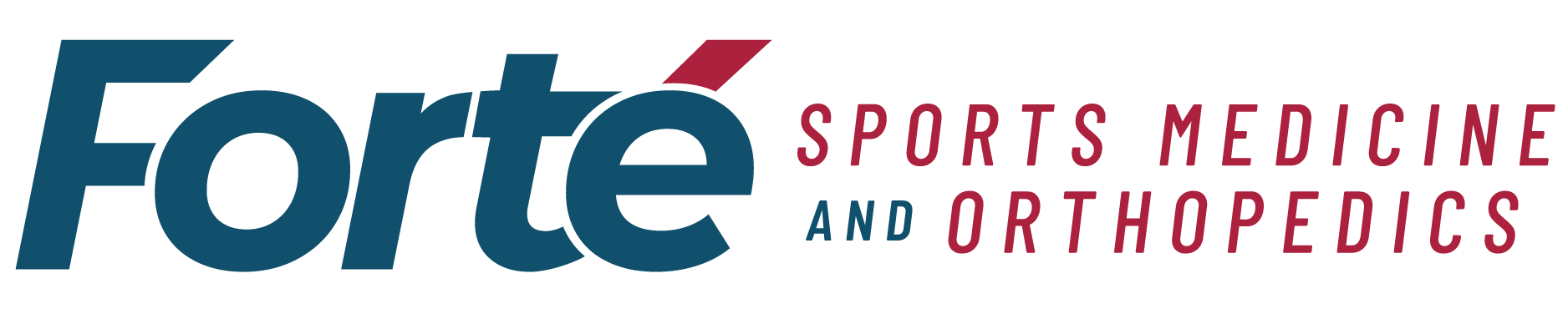 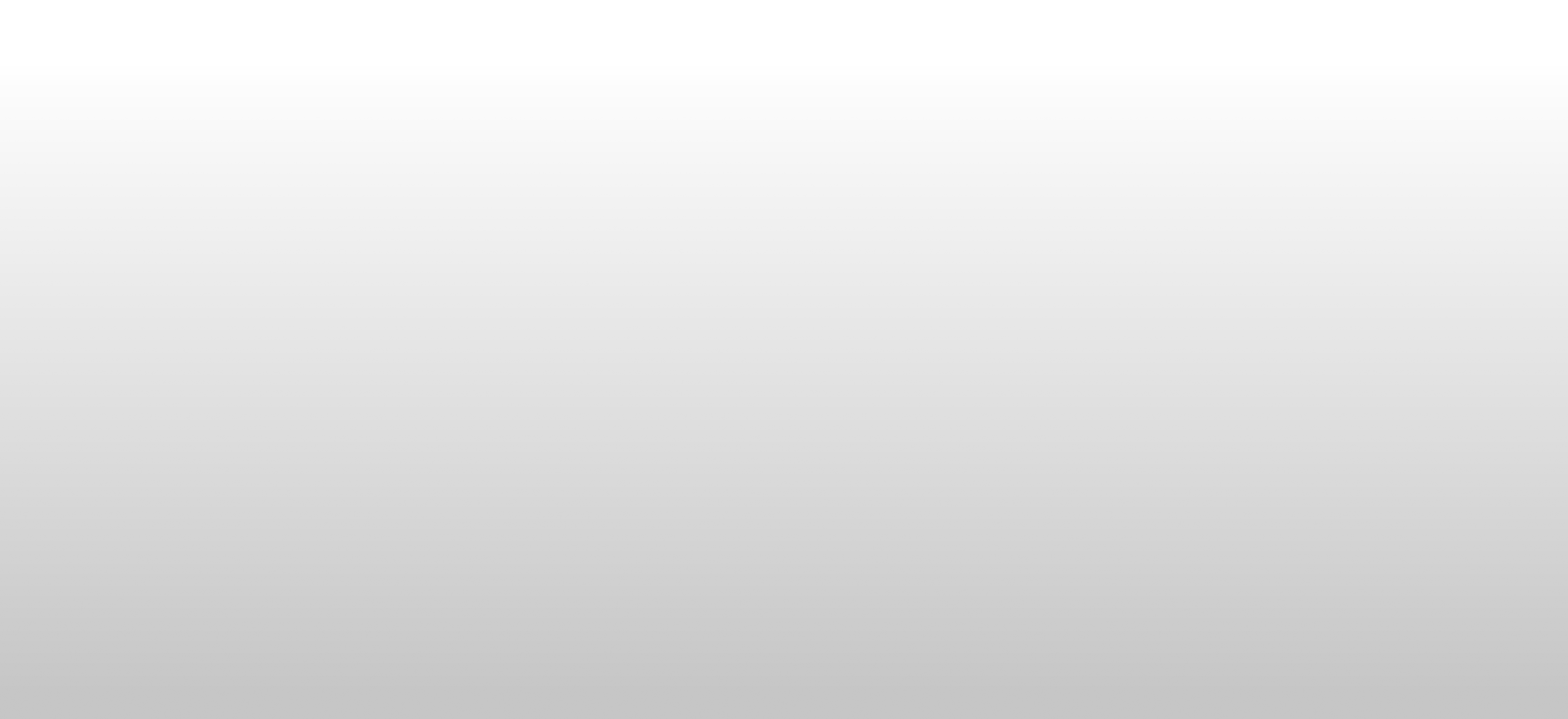 Introduction cont.
Many continued, chronic nerve disorders are the result of the “double-crush” syndrome.
A more proximal nerve disorder (radiculopathy, neuropathy), which may be subclinical, causes impairment of axoplasmic flow and diminishes the threshold for distal nerve symptoms from focal disease.
Metabolic, pharmacologic, rheumatologic, endocrinologic all can play roles.
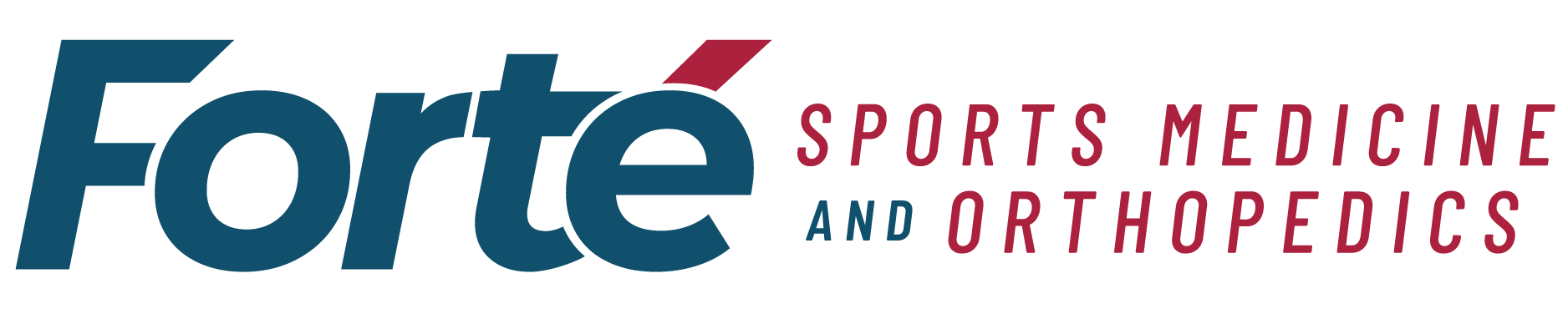 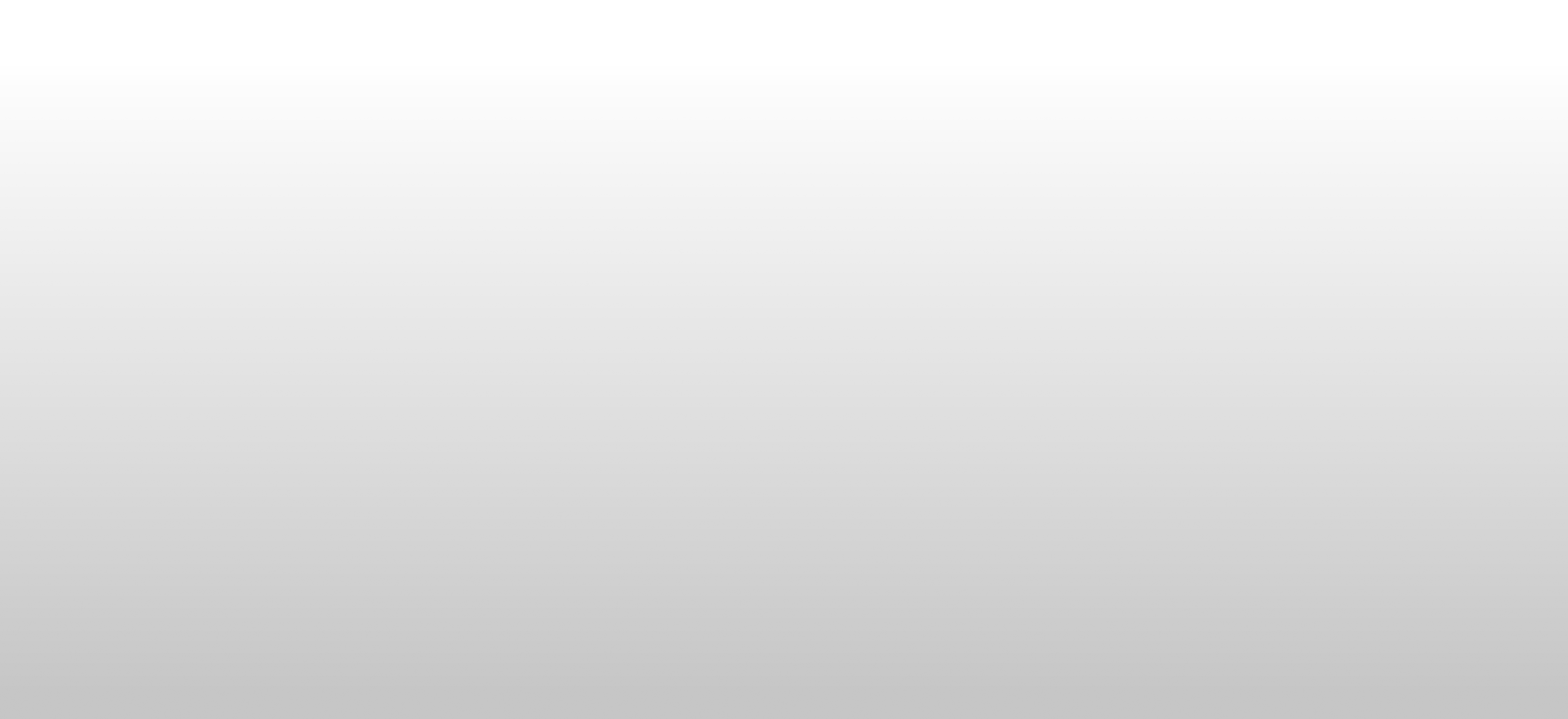 Introduction cont.
Bottom line:  It can be extremely difficult to elucidate cause in a patient with chronic debilitating nerve pain about the foot and ankle.
All I can go by to try to recreate the mechanism of injury and correlate with the physical exam findings.
Unfortunately, frequently no “test” that can corroborate diagnosis (xray, MRI, CT, EMG).
This, combined with the long period of time it takes to show clinical improvement, can raise suspicion of malingering.
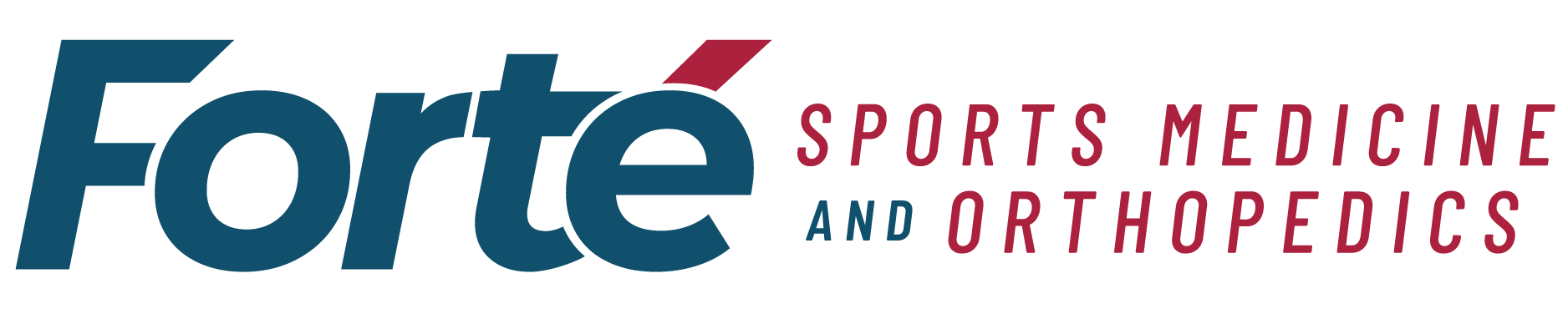 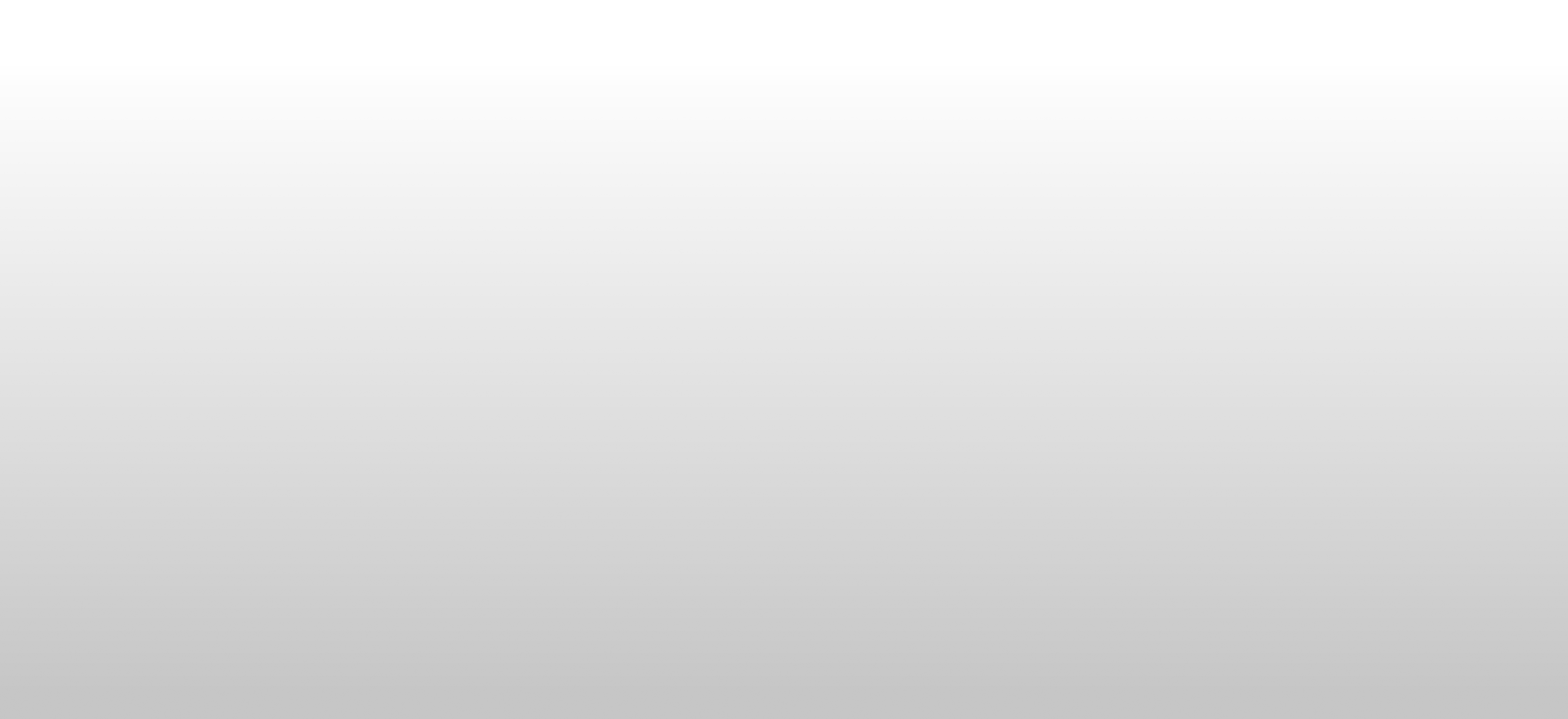 Pathophysiology of nerve injury
Multiple mechanisms of injury:  Stretch, compression, friction, pressure.  Ischemia also can play a role.
Peripheral nerves can contain motor, sensory or autonomic components, or more likely, a combination.
Motor deficit:  Foot drop
Sensory deficit: Numbness, tingling, hyperesthesia
Autonomic: Sweating, “feels cold”
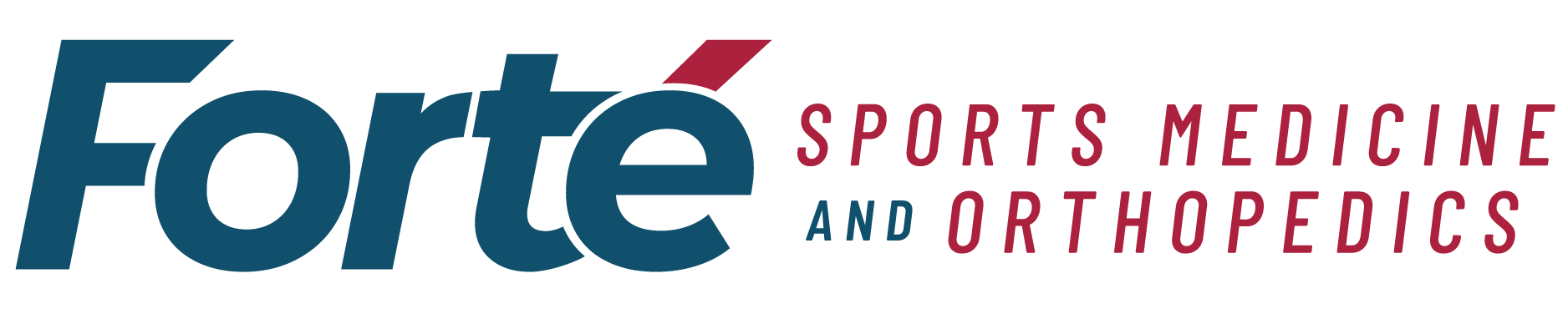 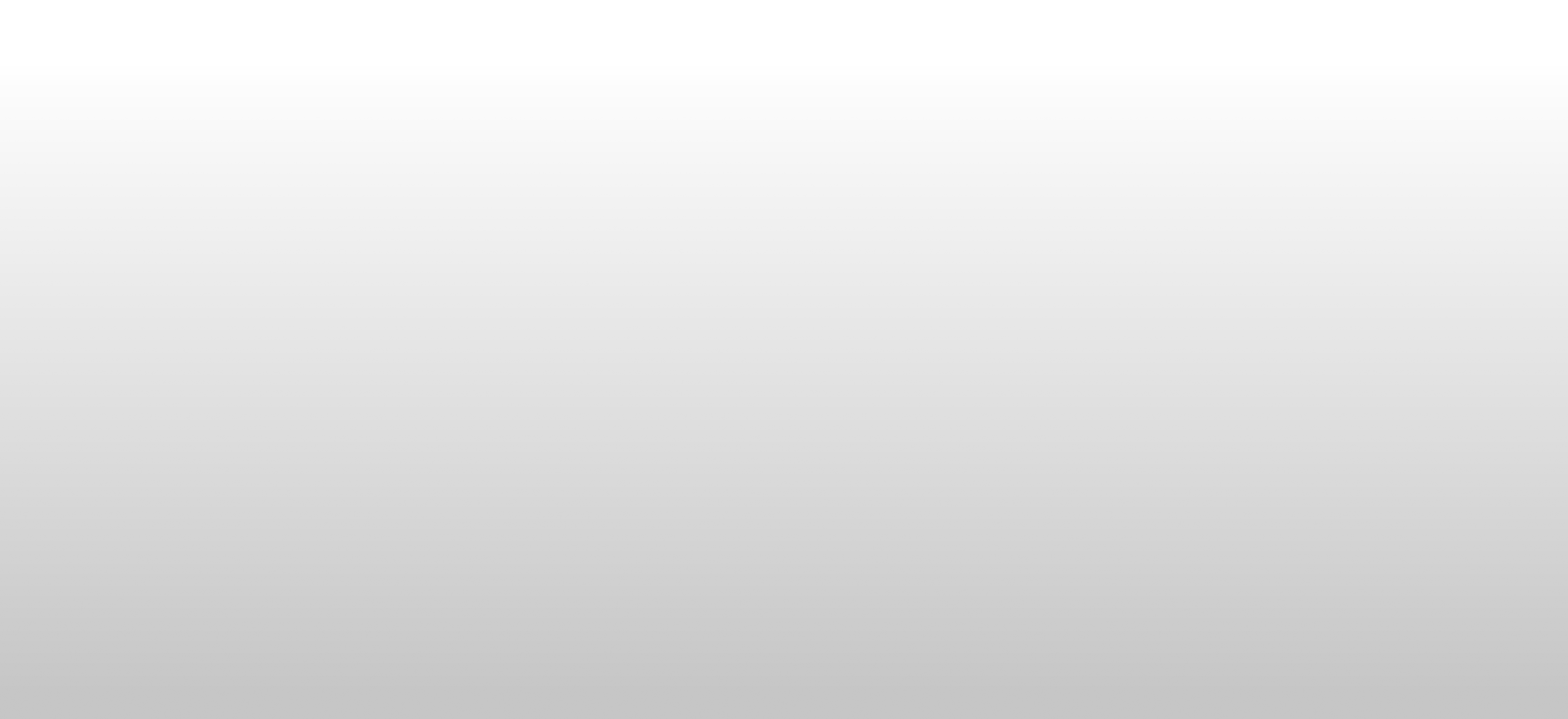 Pathophysiology of nerve injury
3 types of nerve injury:
Neuropraxia (stretch injury):  Most common in ankle and midfoot sprains.
Nerve in continuity
Slowed conduction
Damaged myelin
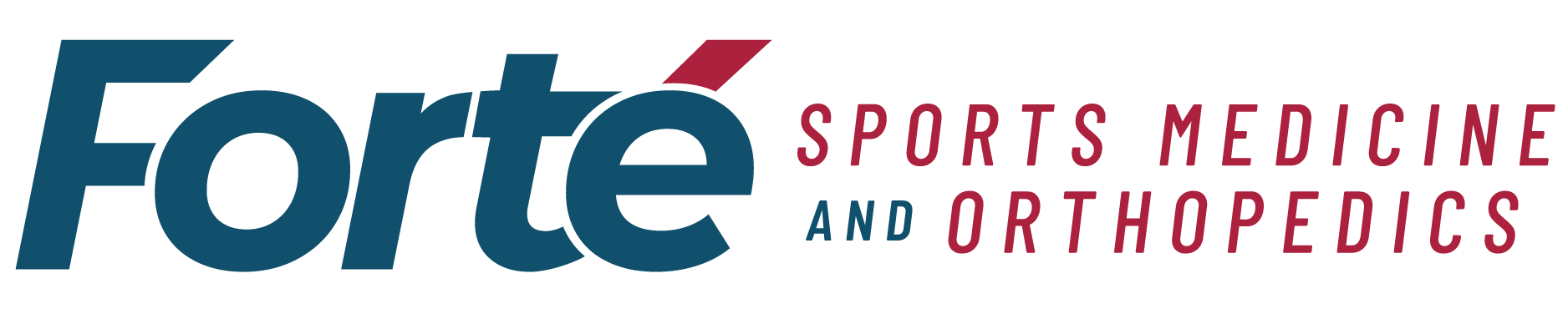 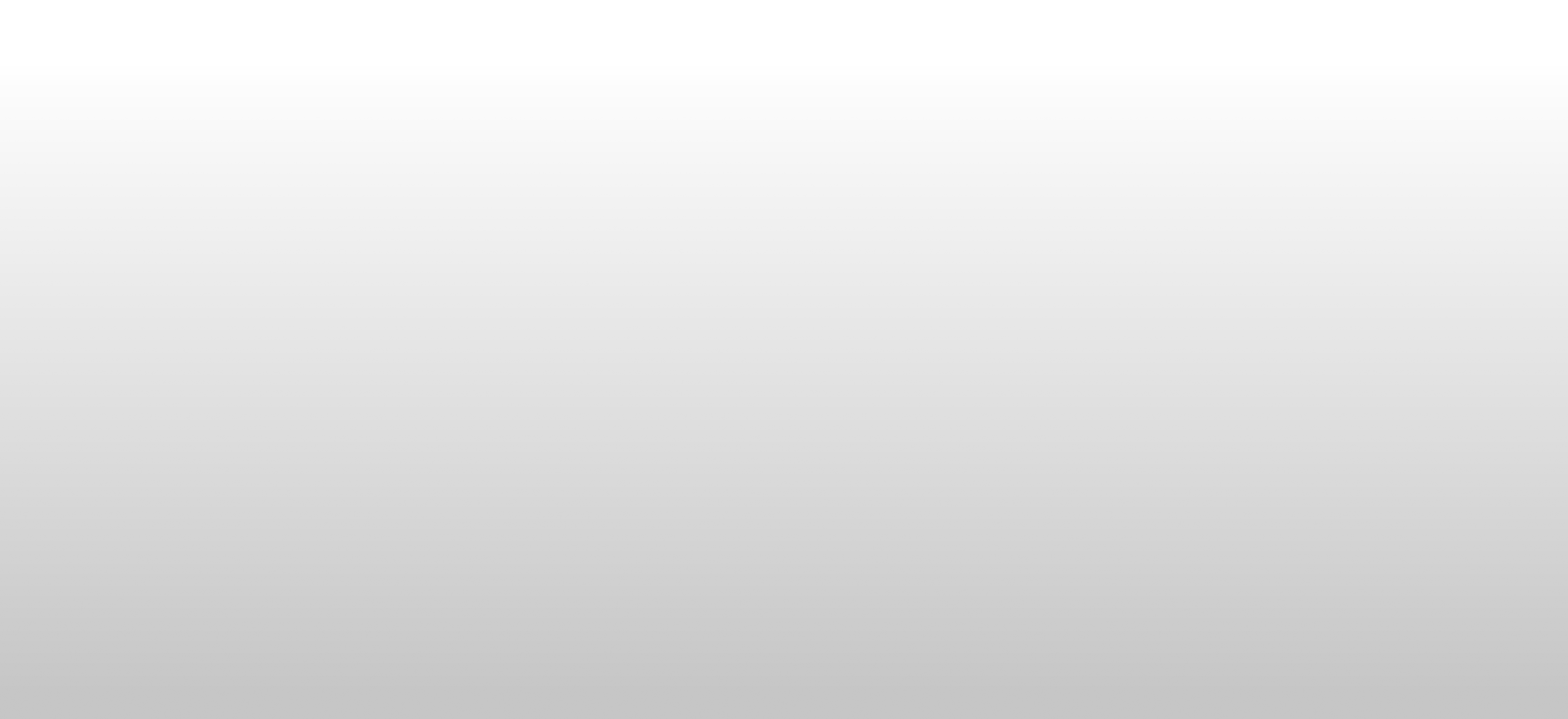 Pathophysiology of nerve injury
Axonotmesis (Significant crush injury)
Complete loss of axons
Connective tissue is intact
Nerve regrowth is possible, but slow.
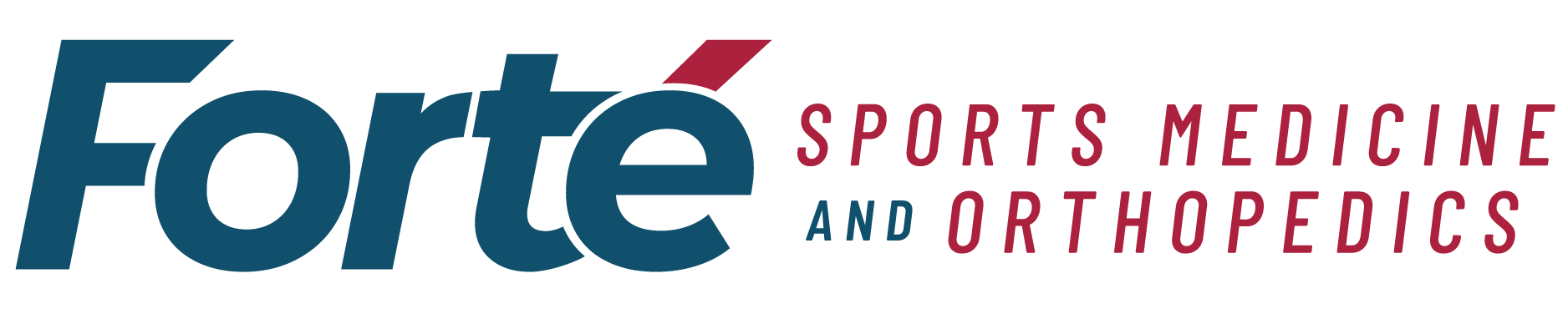 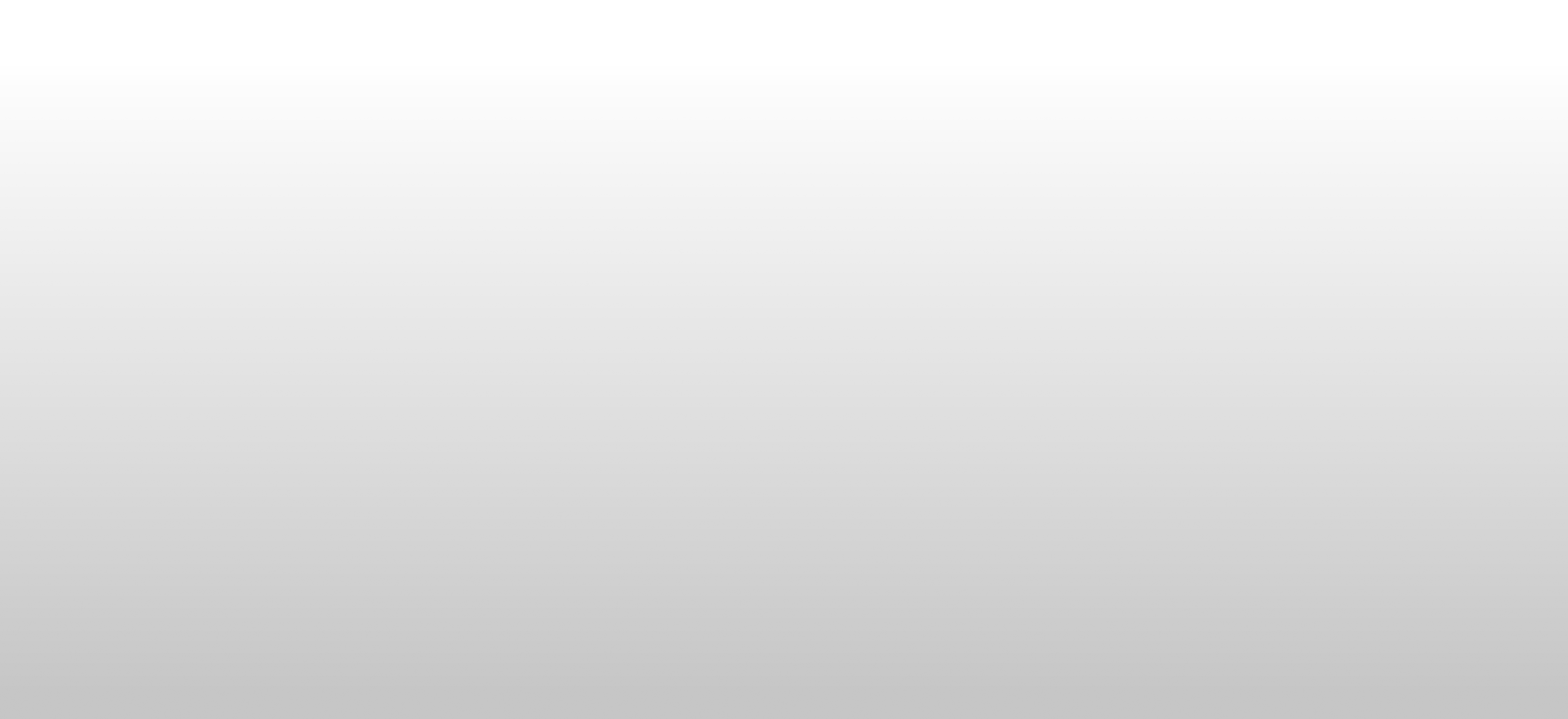 Pathophysiology of nerve injury
Neurotmesis (Transection injury)
Complete loss of axons, connective tissue and myelin
Small chance of nerve regrowth
Likely painful neuroma formation.
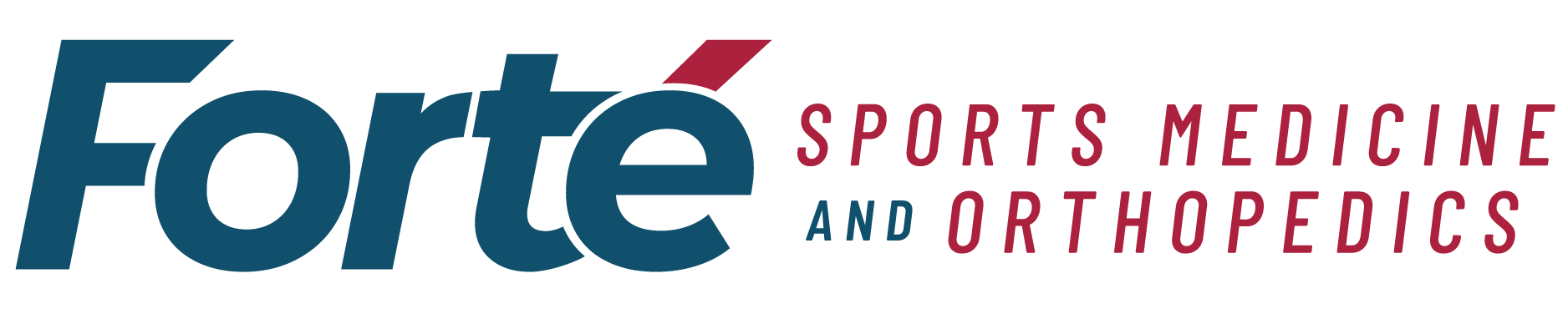 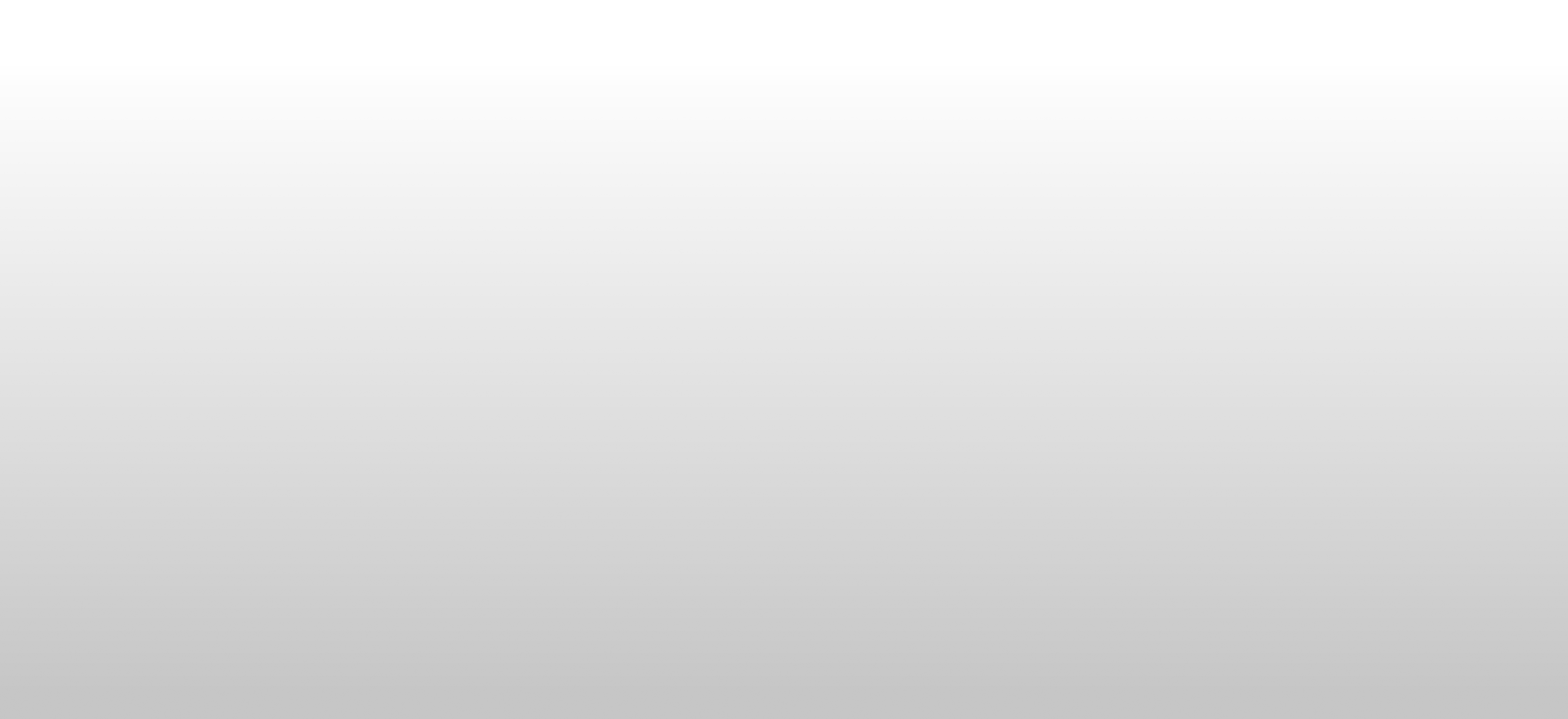 History
Patients will complain of burning, numbness, tingling.
Pain at rest.
Pain worse at night, “Sheets hurt my foot”, “I want to keep my ankle from turning in”
Pain not improving.
Worse with tight shoes, boots and braces.
“Feels swollen”, but actually minimal swelling.
Ask about radiating back, thigh, and calf pain
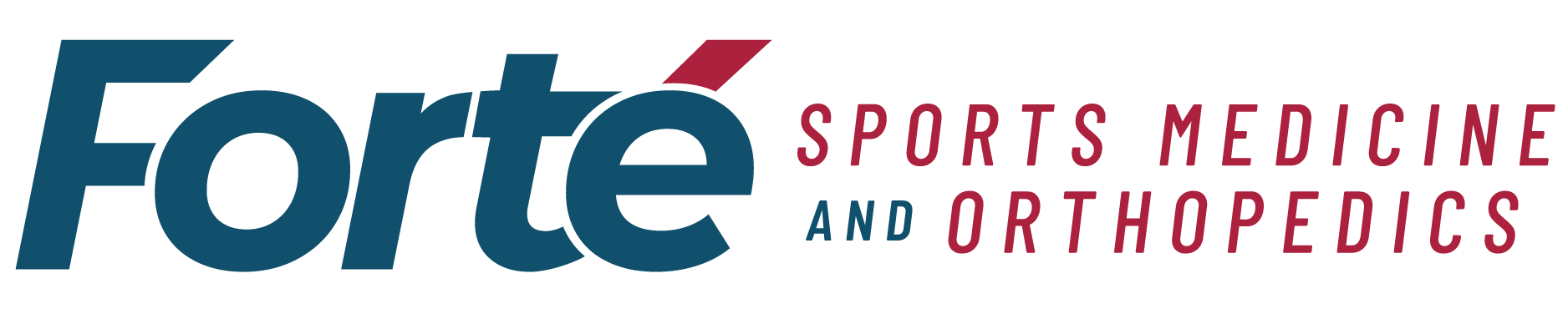 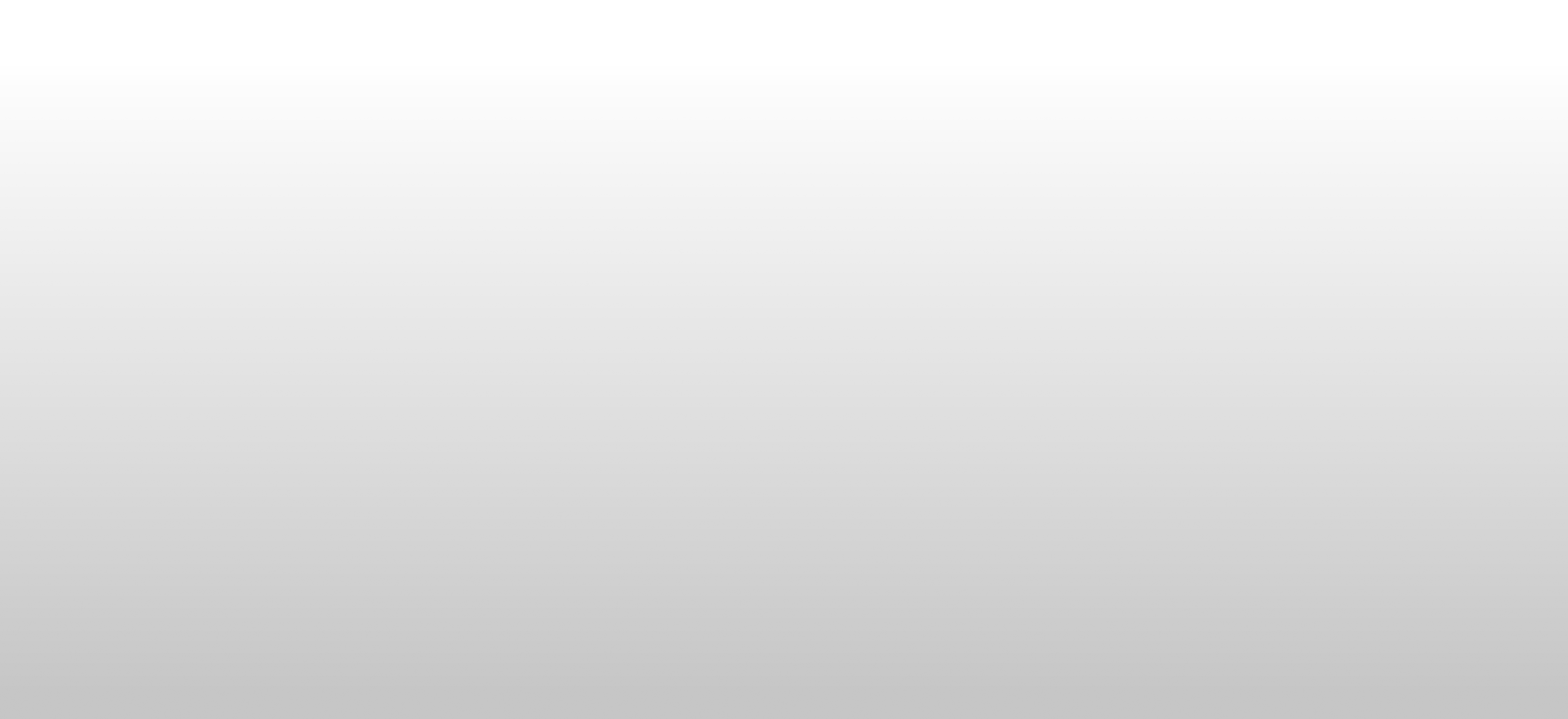 History
In the younger patient, peripheral nerve entrapment is “annoying” – Usually no limiting to athletes.
In the older patient, pain can be debilitating.
Surgical solutions can be effective, but it rare that a patient should require surgery.
Patient selection for surgery is critical!
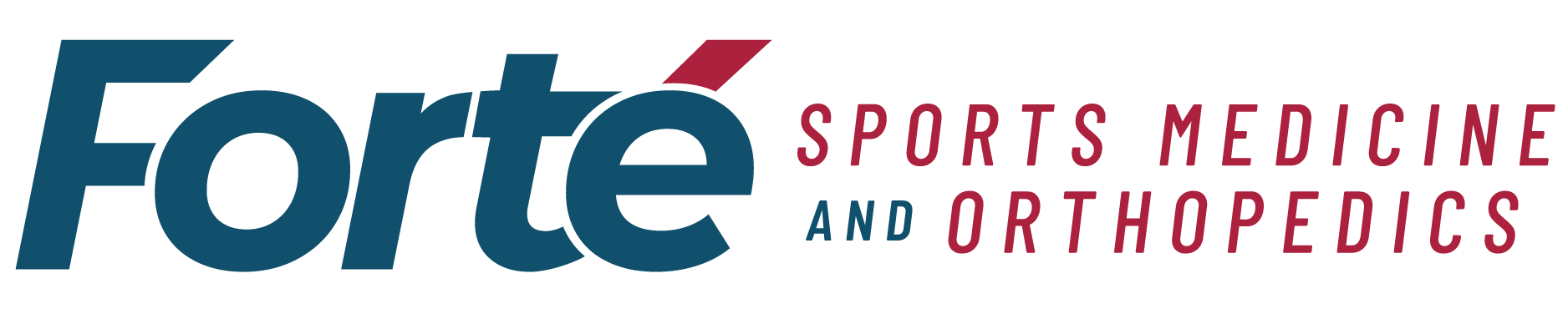 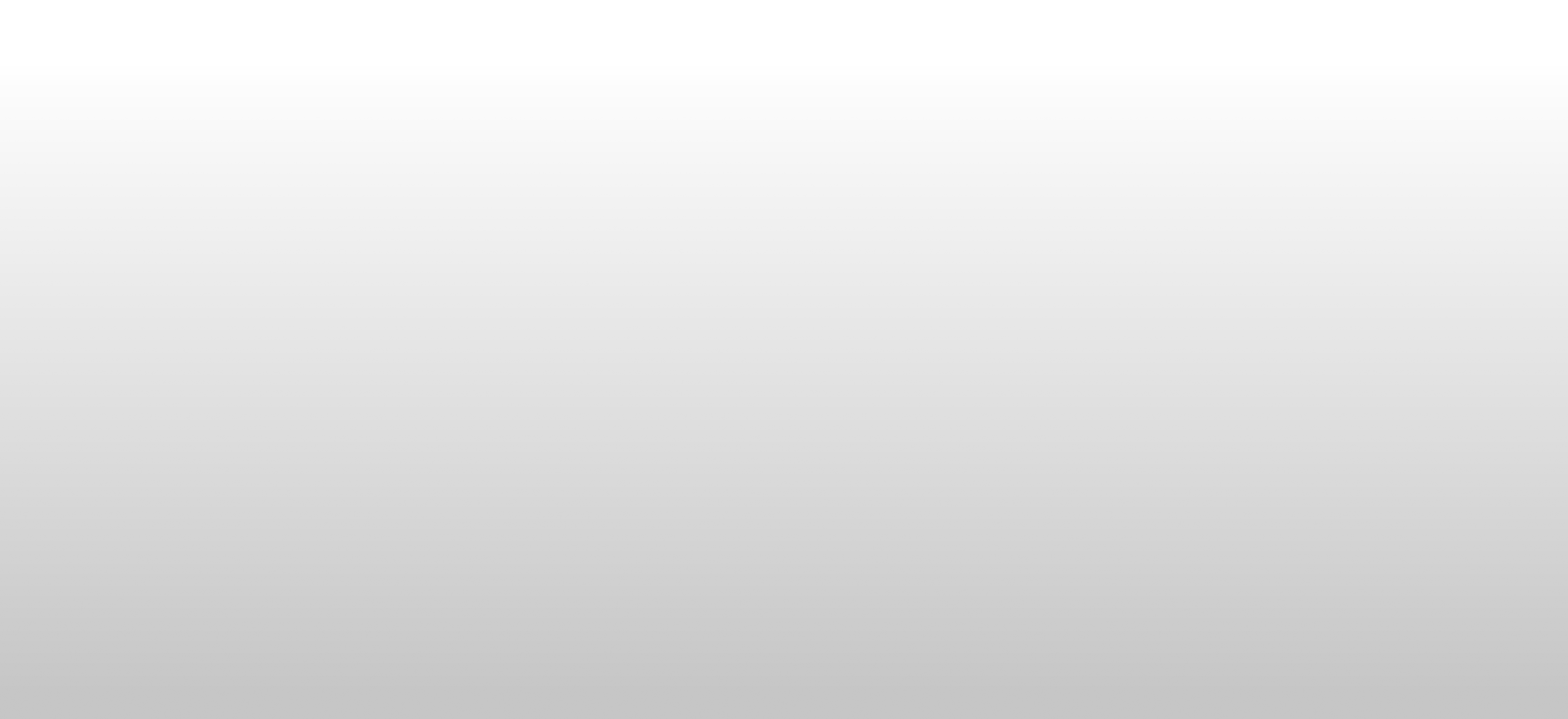 Physical Exam
Accurate palpation along all peripheral nerves about the ankle.
Know that anatomy!!
“Tinnel’s sign”  - Palpation over nerve will elicit pain distally along the course of the nerve, or significant pain at the site of a neuroma.
Straight leg raise.
Note areas of lacerations and crush.
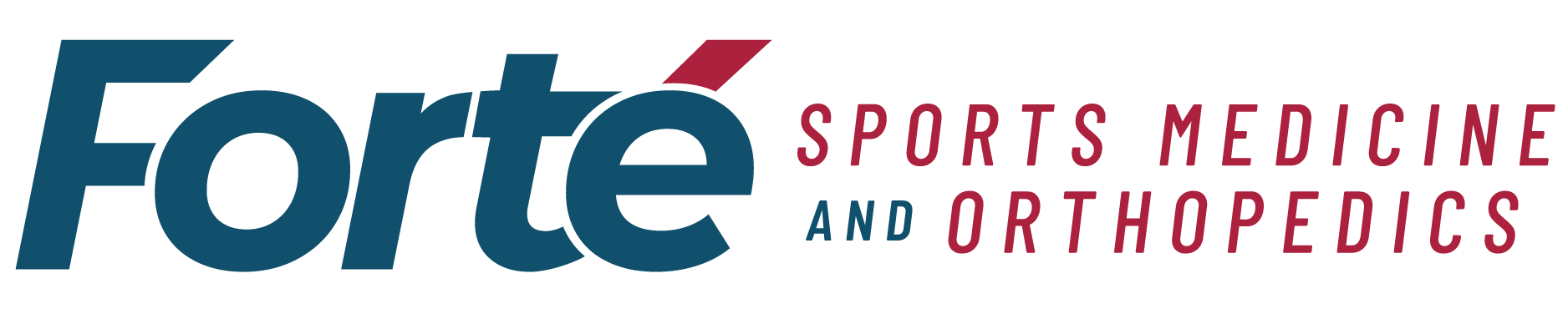 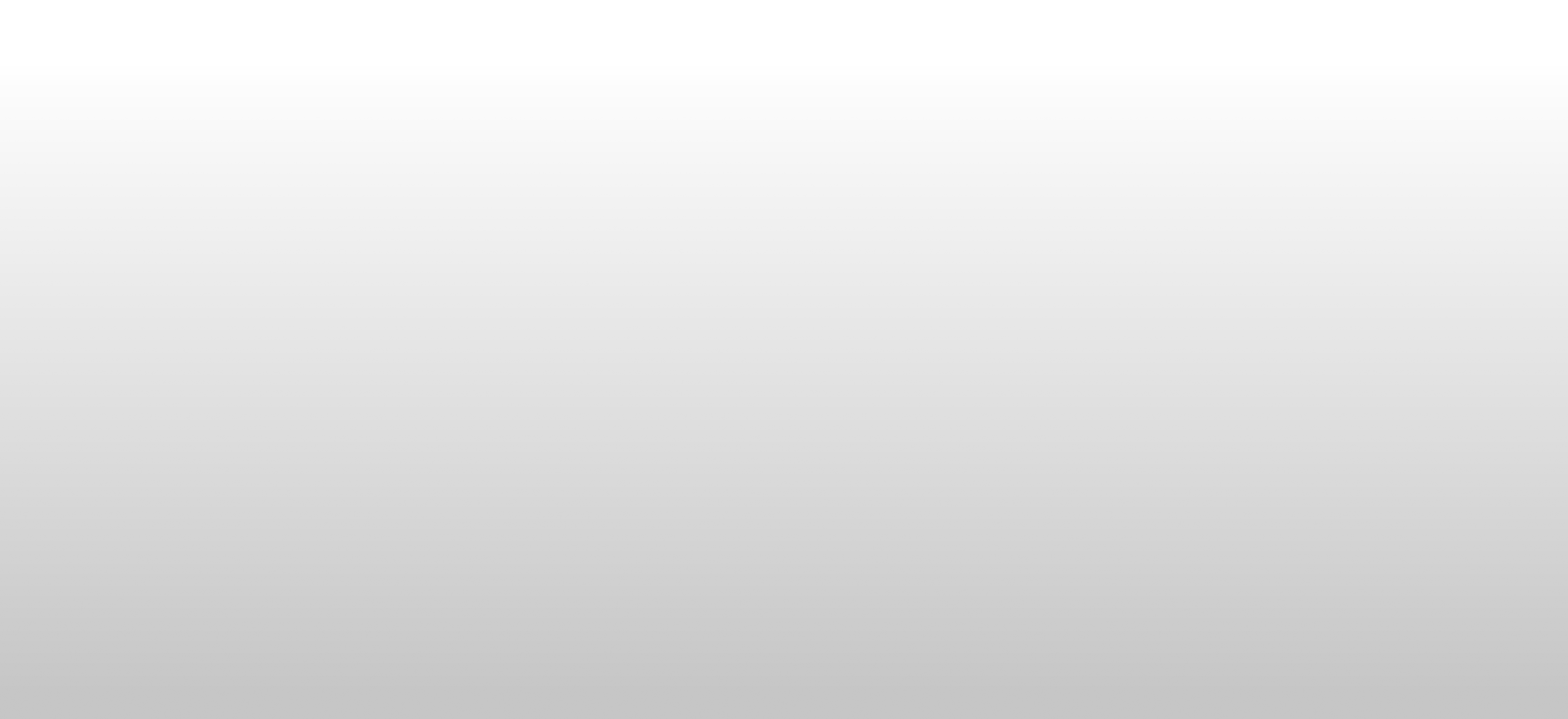 Diagnostic tests
Weight bearing x-rays mandatory.
MRI – Frequently not beneficial in pheripheral nerve injuries, unless there is a mass compressing a nerve.
But patients will likely have had one already!
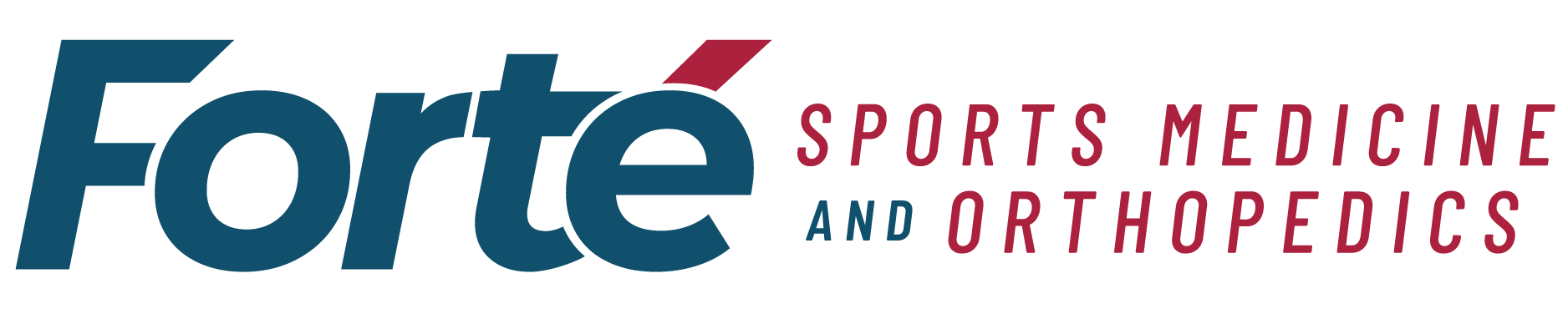 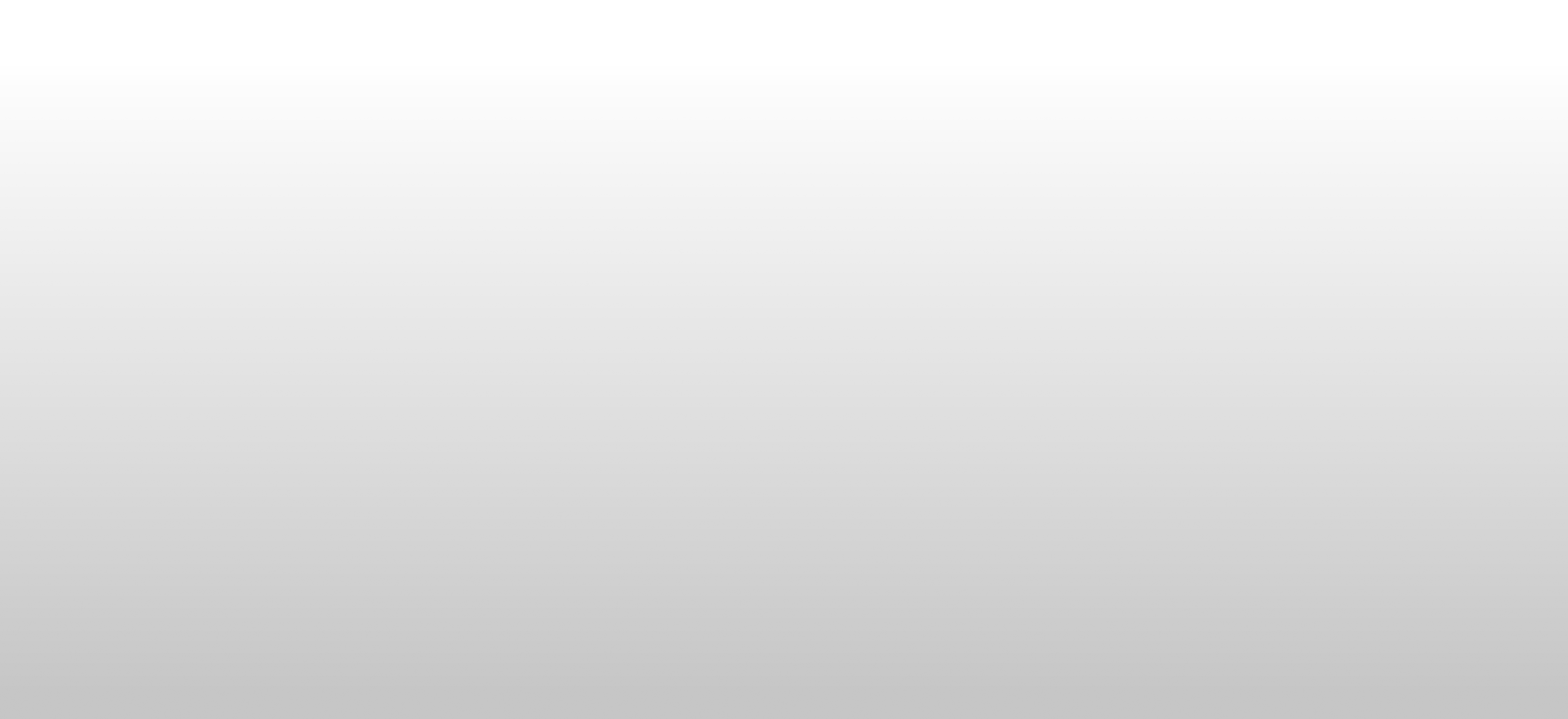 Diagnostic tests
Electrodiagnostic studies
Remains the only diagnostic test we have to evaluate nerve function.
Frequently negative, especially with small sensory nerves in midfoot distally.
Test motor and sensory function.
Can help add diagnostic evidence that nerve injury is preexisting (radiculopathy)
Operator/physician dependent
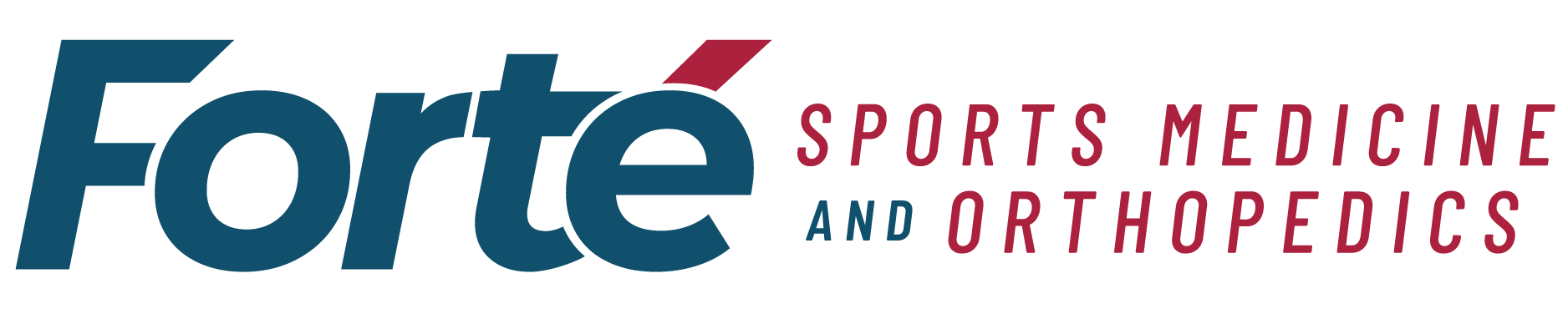 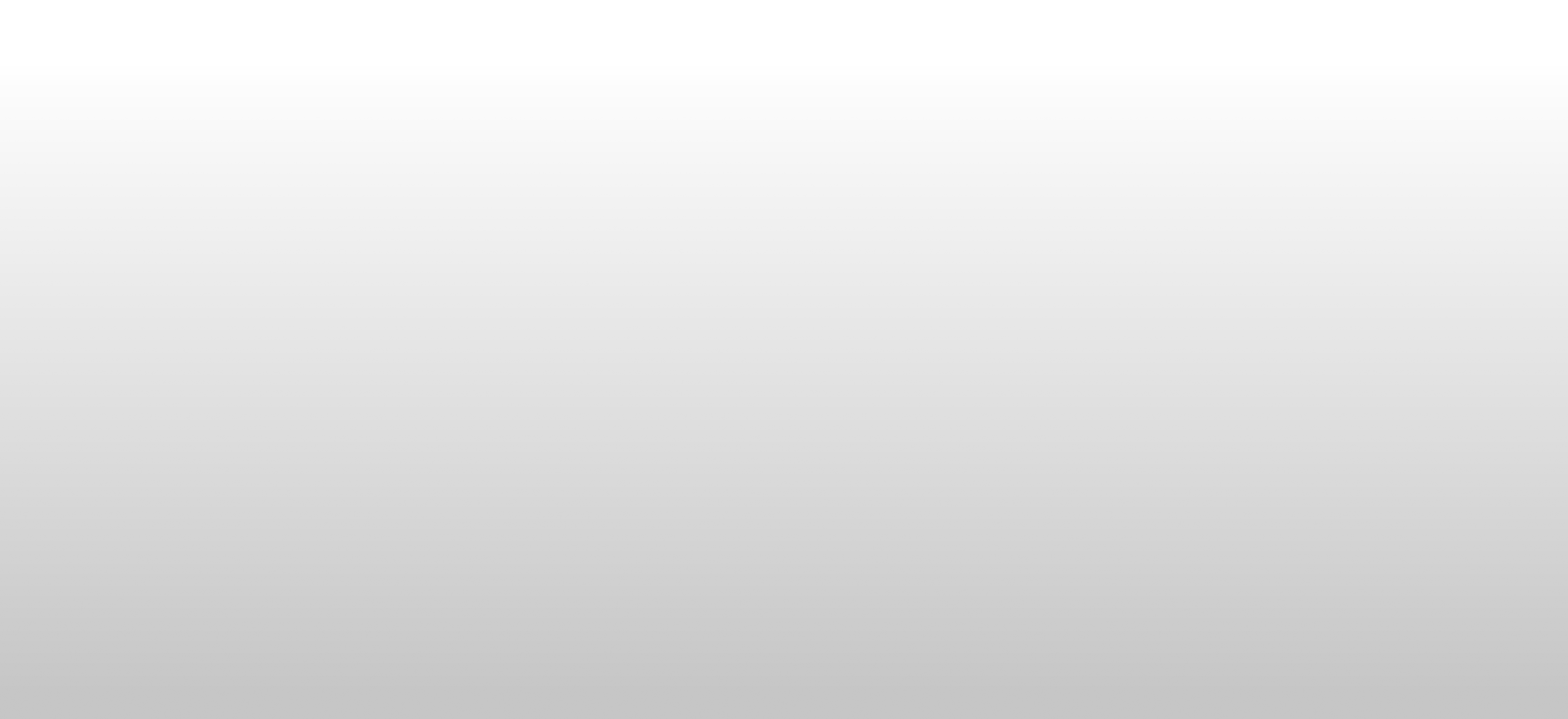 Diagnostic tests
Posterior tibial nerve
EMG can be positive or negative, operator dependent.  Helps rule out radiculopathy and neuropathy.
High false positive – low specificity
High false negative – low sensitivity
Superficial peroneal nerve
EMG likely normal, not beneficial
Anterior tarsal tunnel syndrome/deep peroneal nerve
EMG unlikely to be beneficial
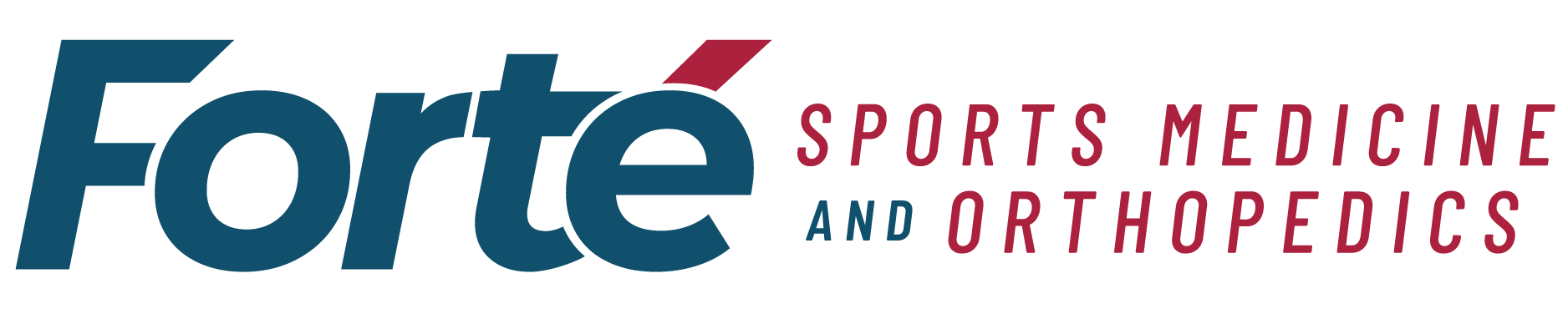 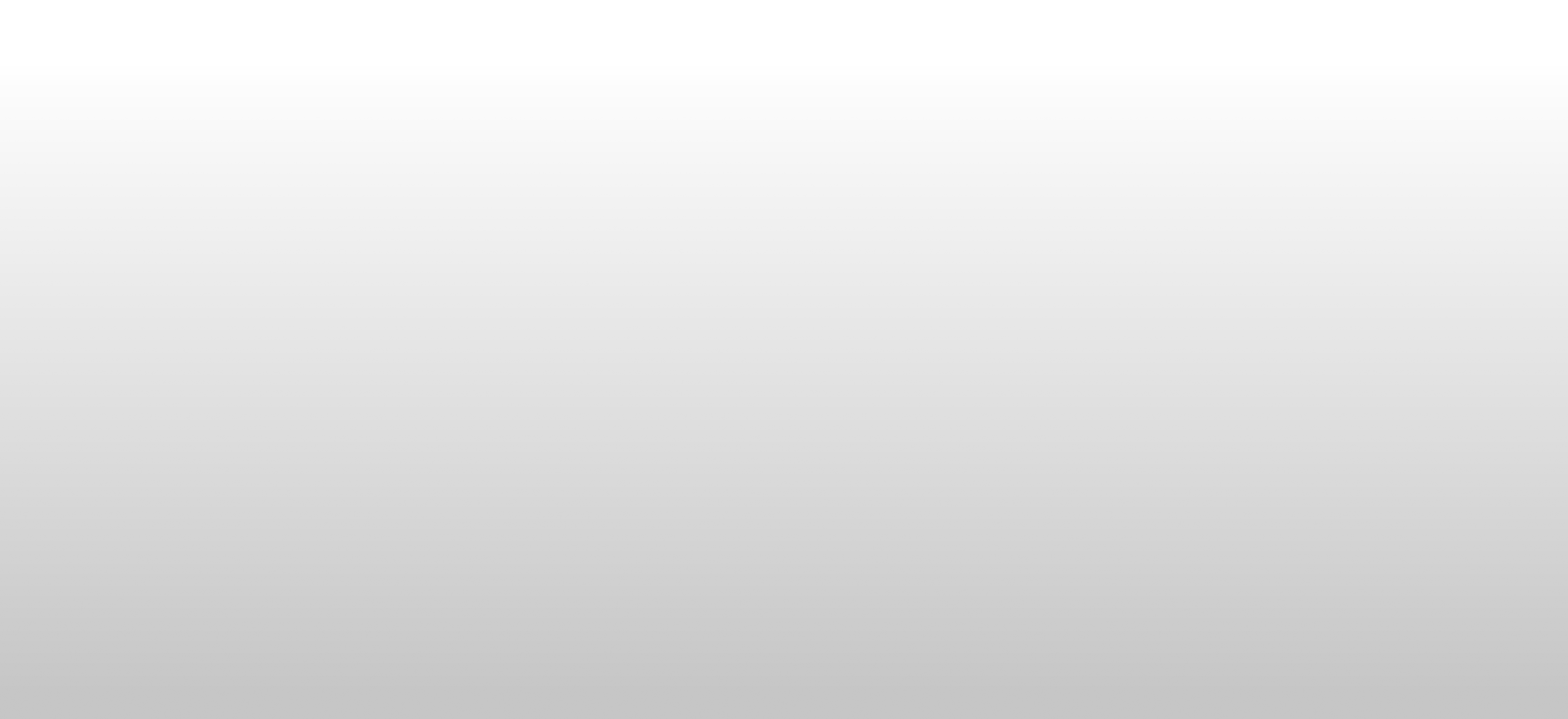 Posterior Tibial Nerve
History
Injury to the nerve can result from direct blow to the nerve in the posterior aspect of the ankle or crush injury to the ankle.
Stretch of nerve (neuropraxia) can occur in acute ankle sprains.
Seemingly simple ankle sprain can result in chronic, debilitating, ankle pain with lack of improvement.
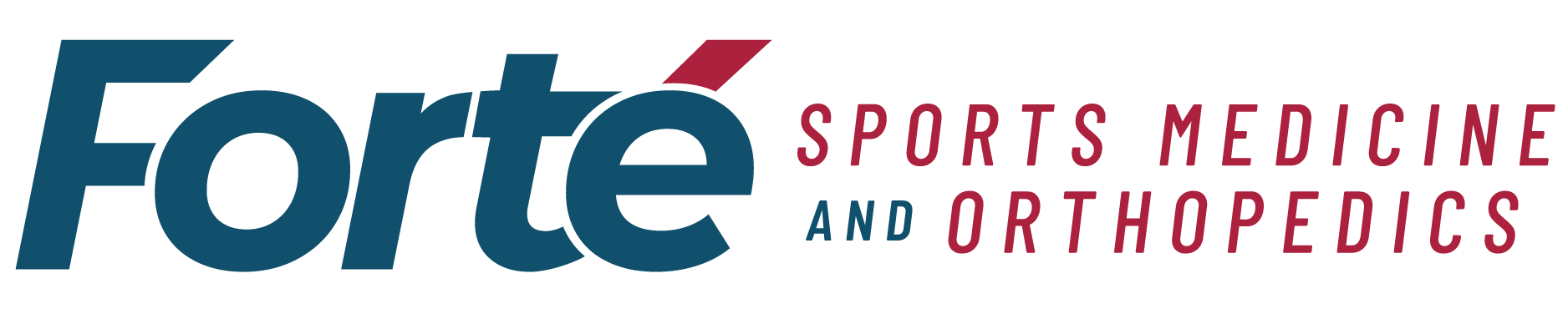 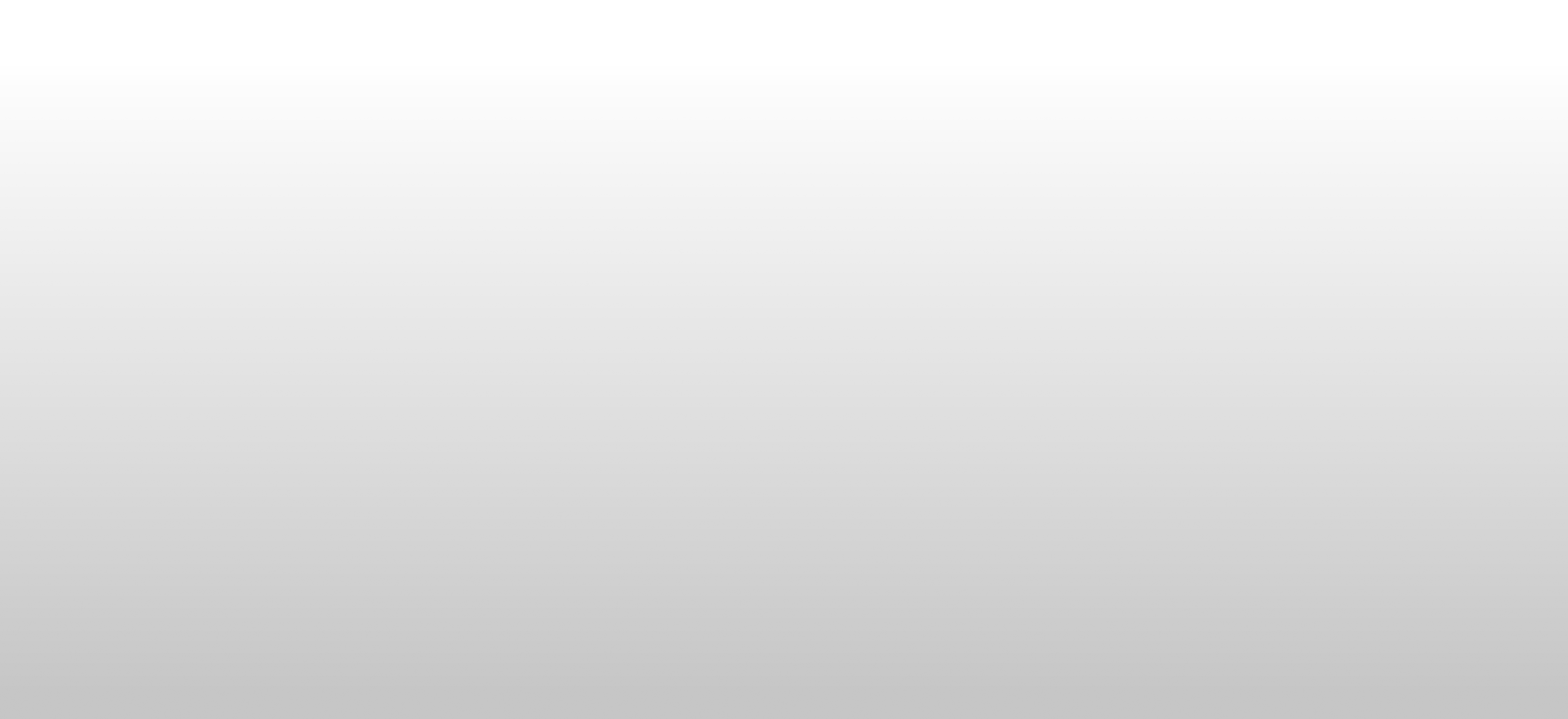 Tarsal Tunnel Syndrome
History
Complaints of vague ankle pain, with frequent radiation into plantar foot and toes.
Numbness, tingling, burning.  
Worse with standing and walking (as opposed to plantar fasciitis)
Pain at rest
Pain worse at night
+/- swelling
History of flatfoot
Complaints of spasms and cramping in the midfoot and leg (as nerve supplies intrinsics in foot)
Foot “feels swollen”, but actually is not.
Skin “changes color”, “feels cold”
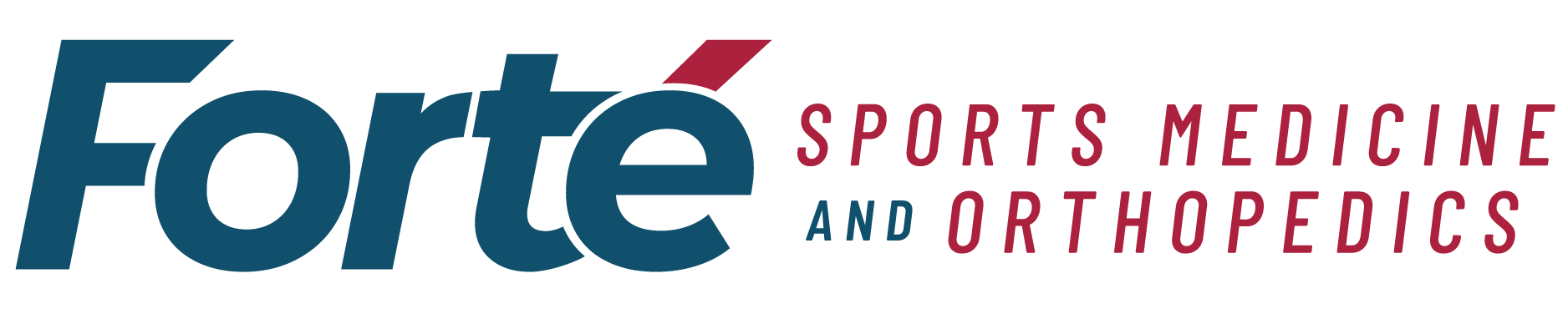 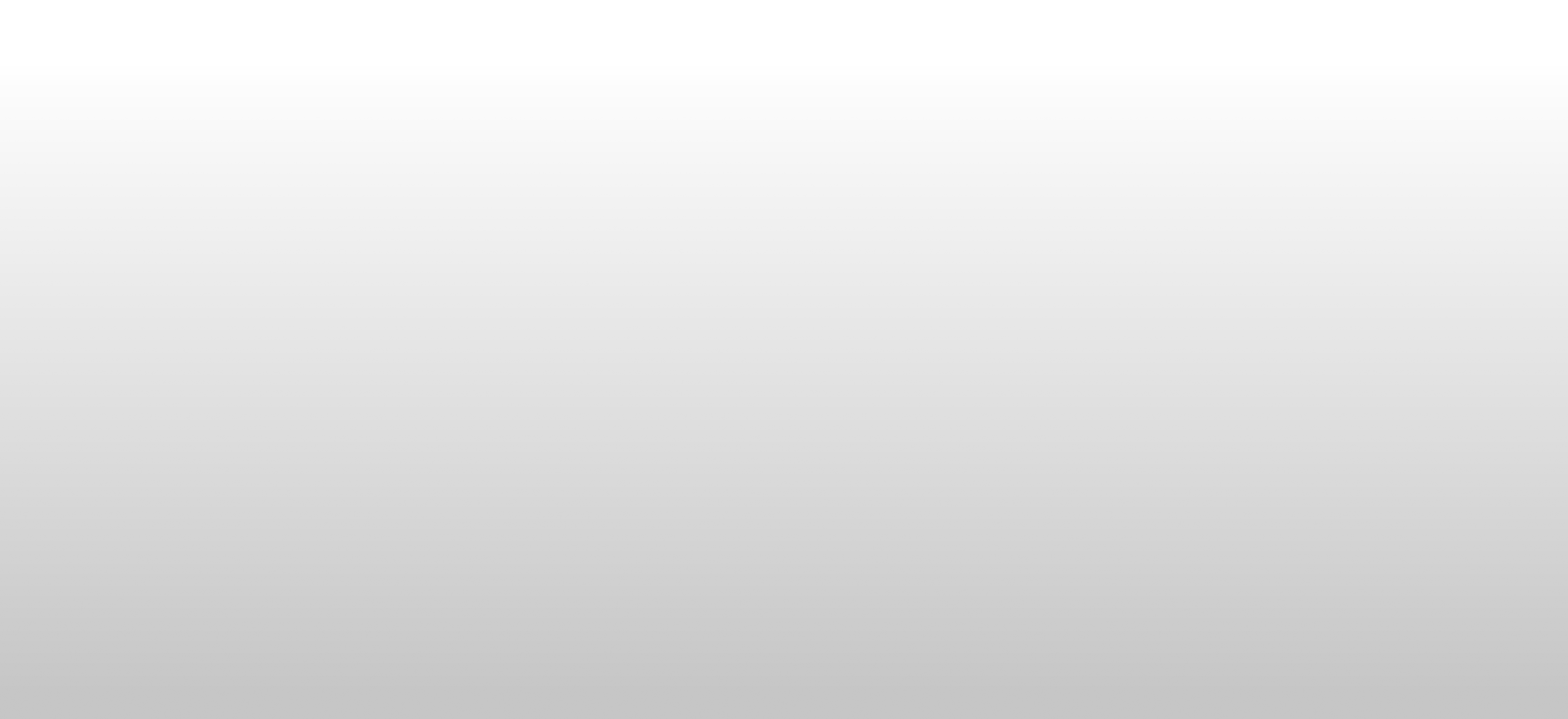 Tarsal Tunnel Syndrome
PE
Palpate along course of nerve.
Radiation of symptoms
No swelling
No improvement with rest
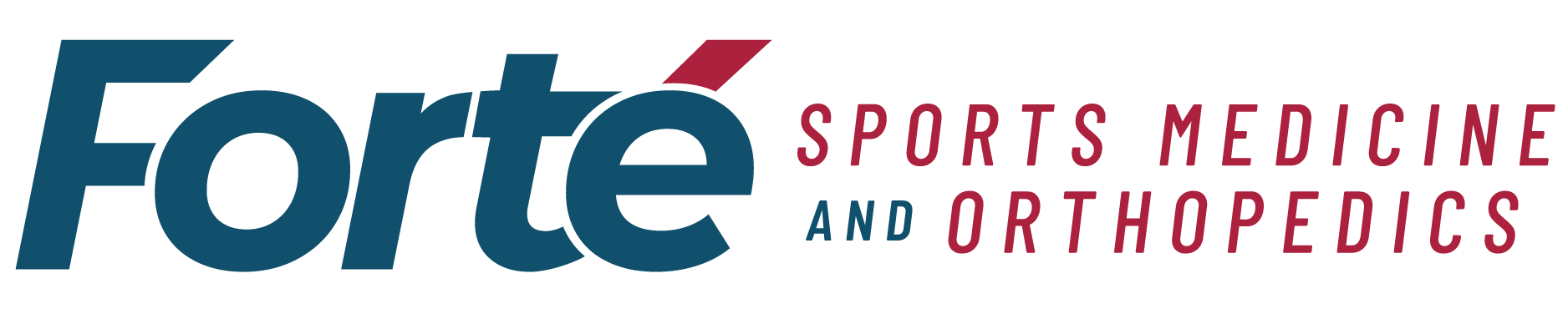 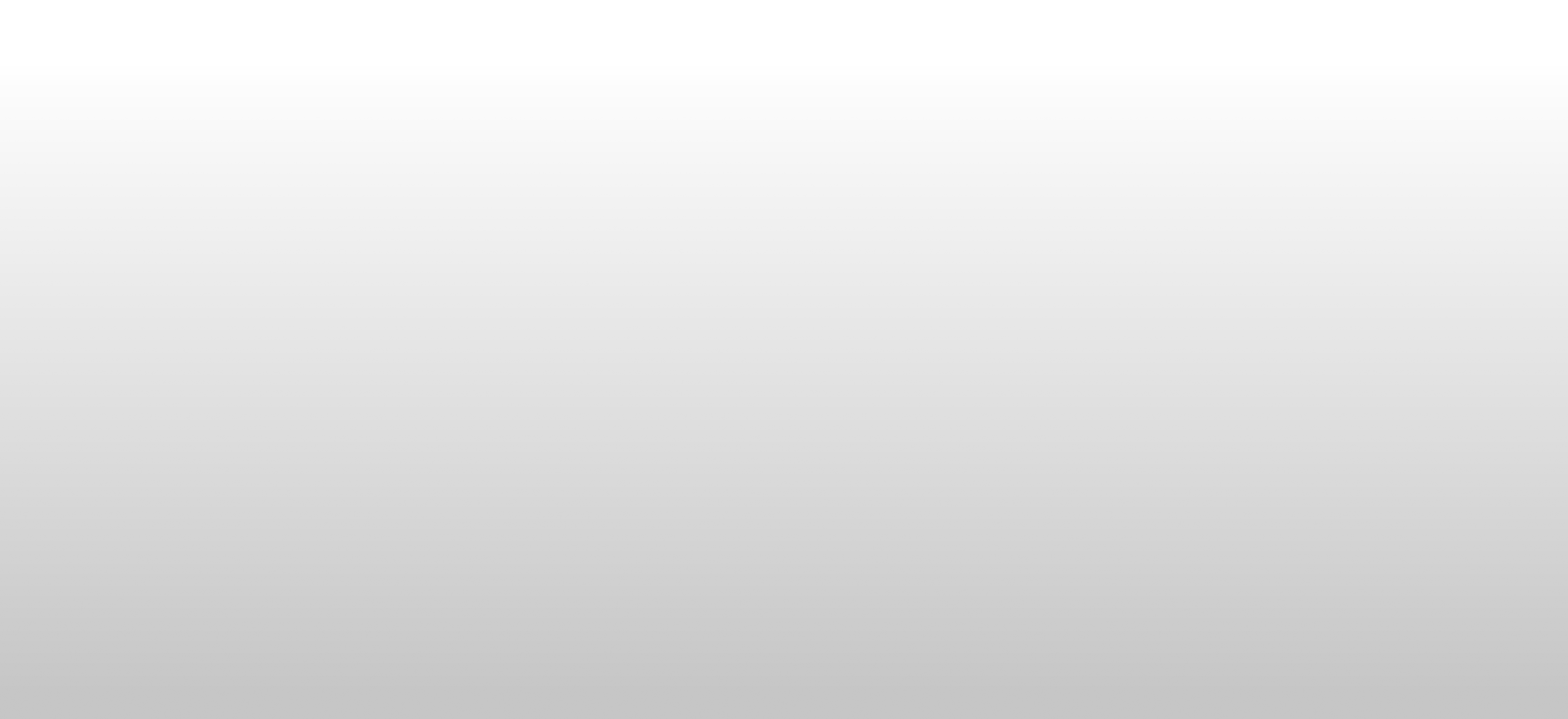 Tarsal Tunnel Syndrome
Treatment
Conservative care always.
Medially posted inserts to take stretch off nerve.
Can use off the shelf inserts (no custom orthotics.)
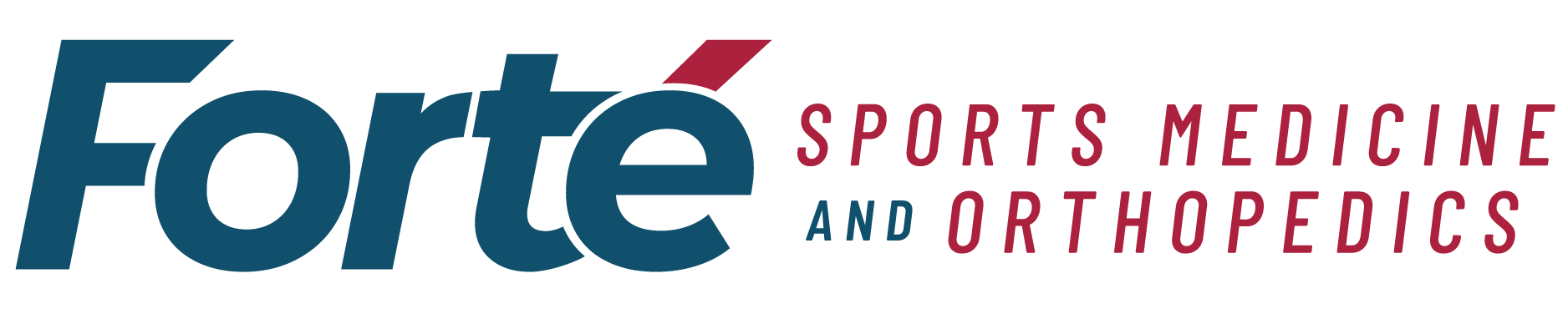 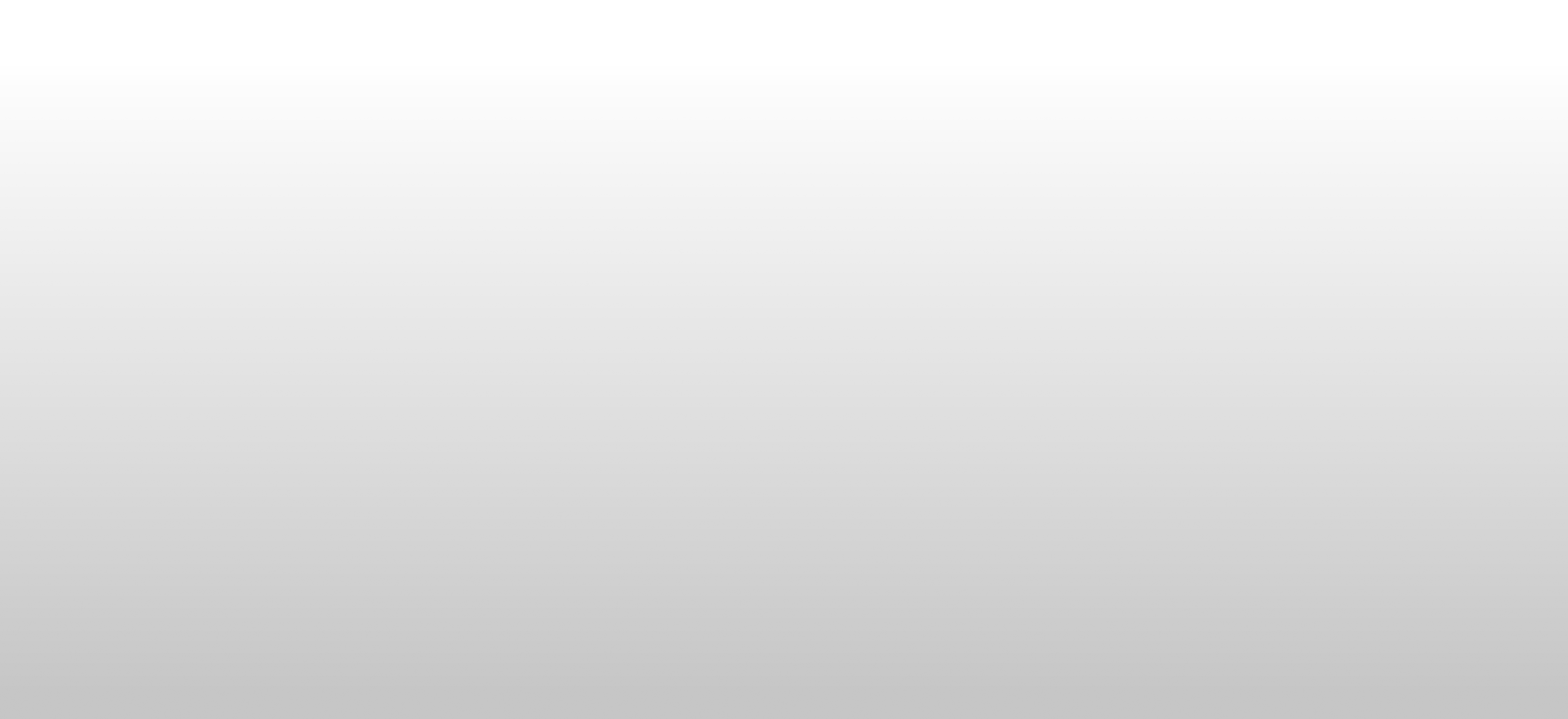 Tarsal Tunnel Syndrome
Treatment
Specifically directed nerve medications
NSAIDs and narcotics usually not useful
Neurontin (Gabapentin)
Lyrica
Taken at night, can cause am drowsiness.  Most effective in individuals with prexisting nerve dysfunction. (Neuropathy, etc.)
Need for long term use
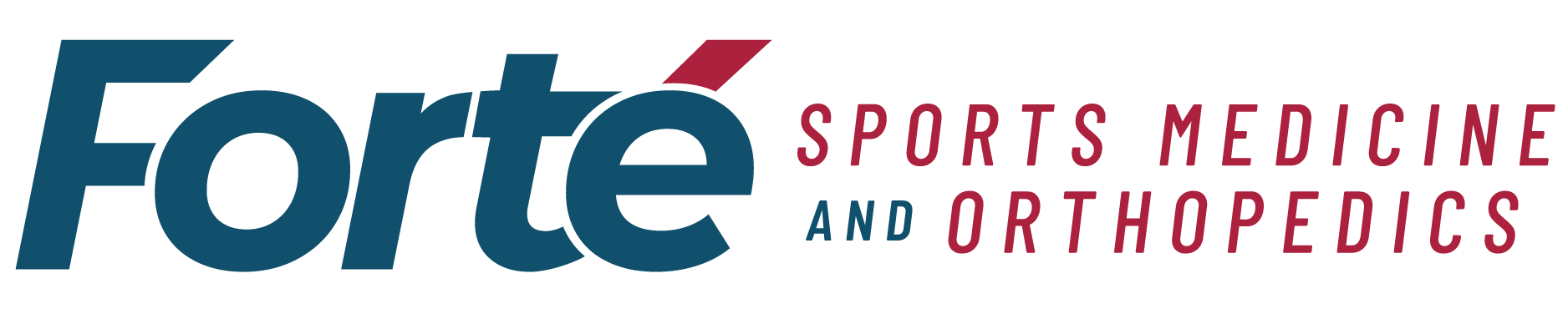 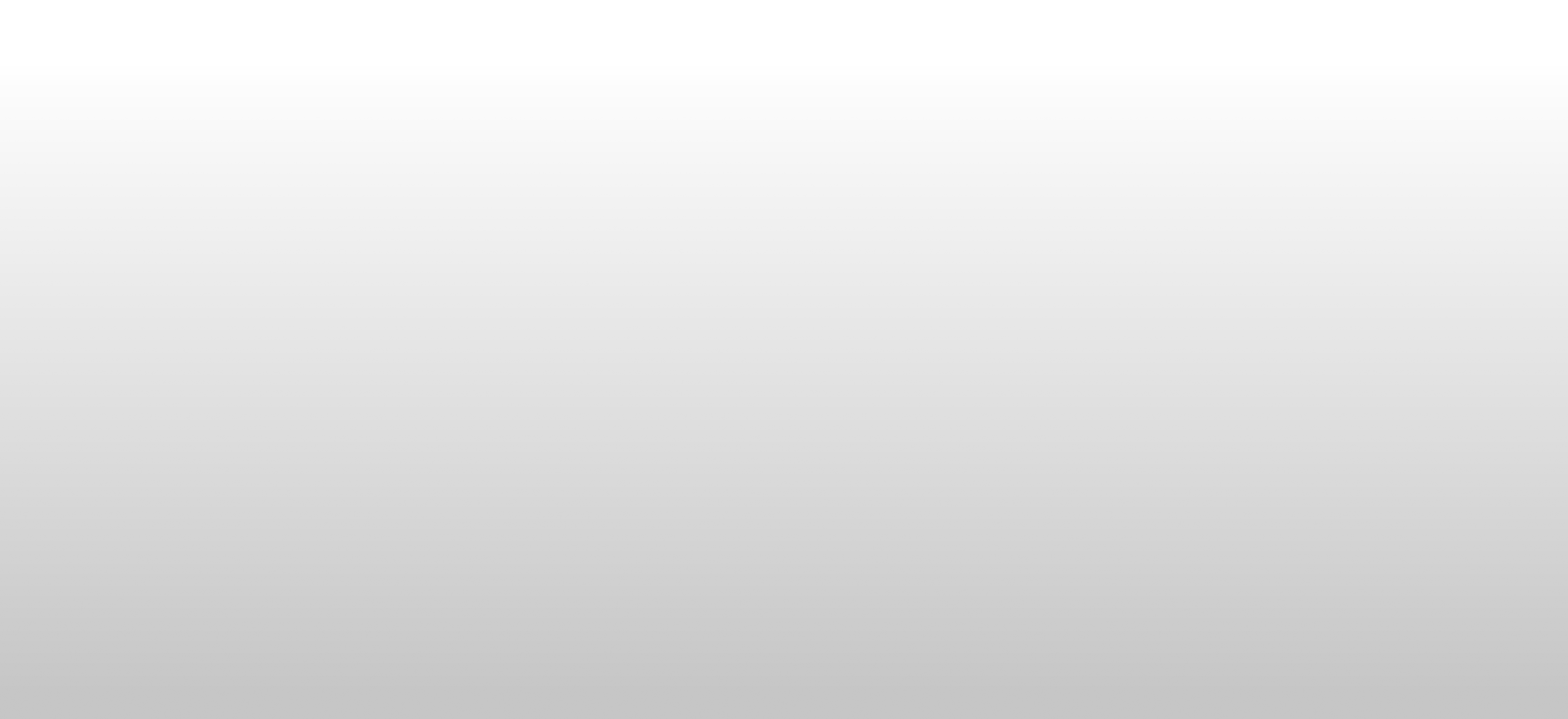 Tarsal Tunnel Syndrome
Treatment
Specifically directed nerve medications:
Neurogenic compounding creams
(Lidocaine, Gabapentin, Voltaren)
No studies demonstrating efficacy.
Expensive.
Quality control?
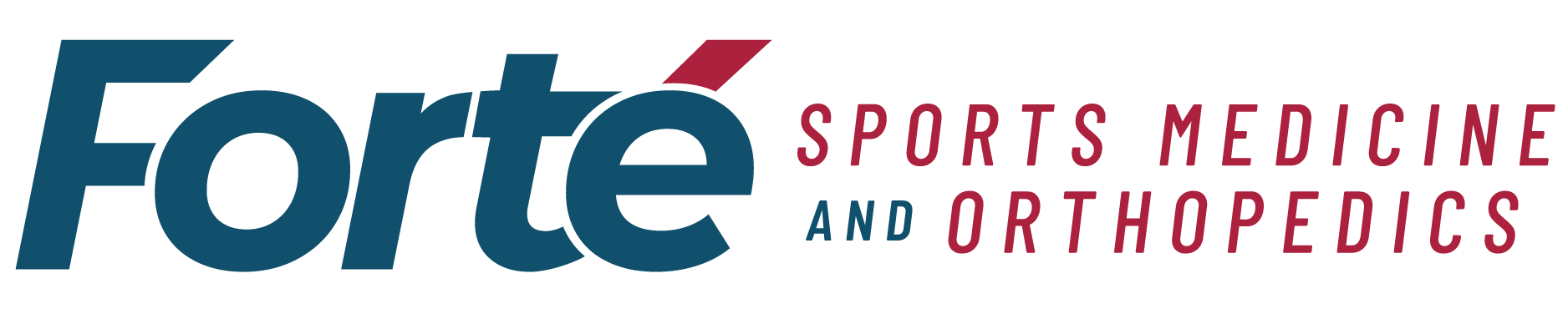 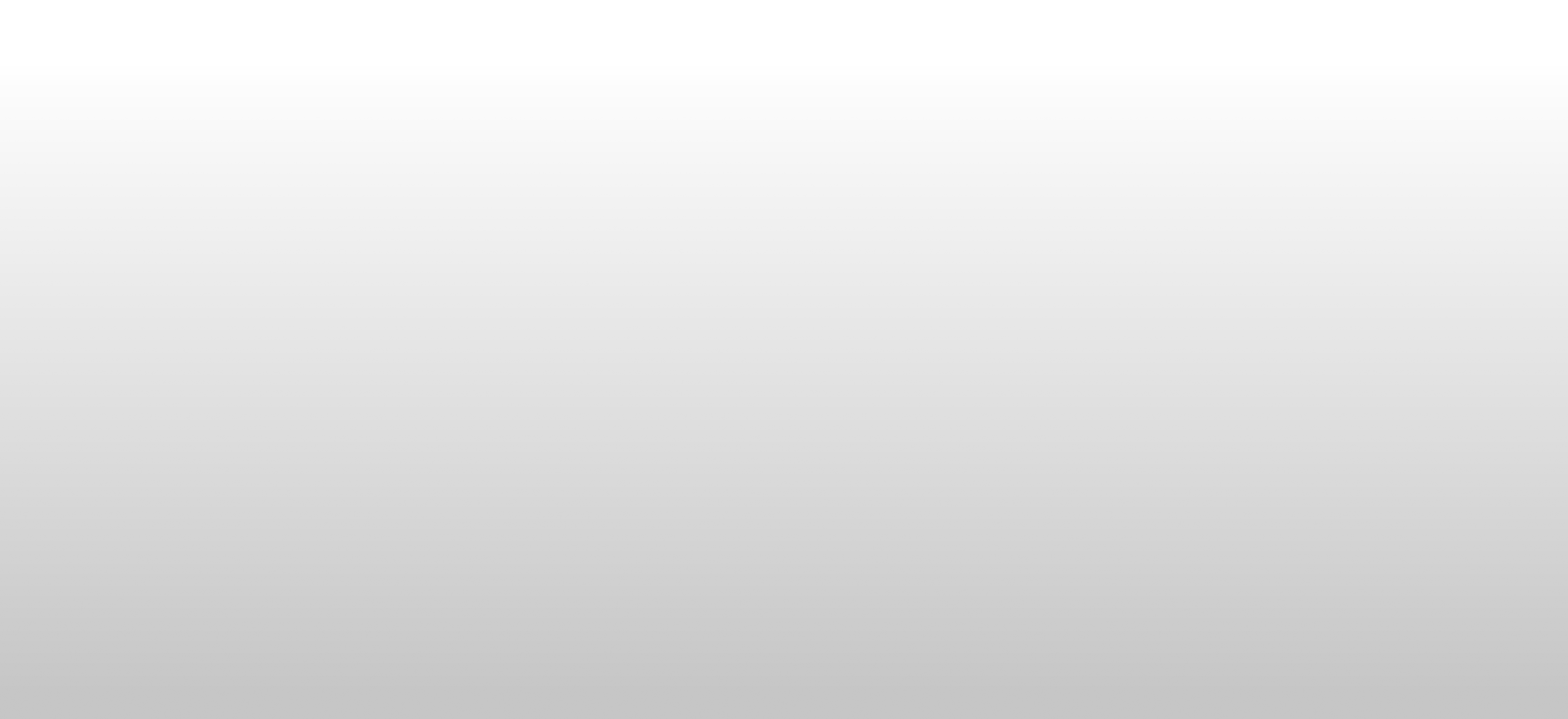 Tarsal Tunnel Syndrome
Treatment
Injection into tarsal tunnel
Can be both diagnostic and therapeutic.
Local anesthetic and steroid
Can require 2 injections.
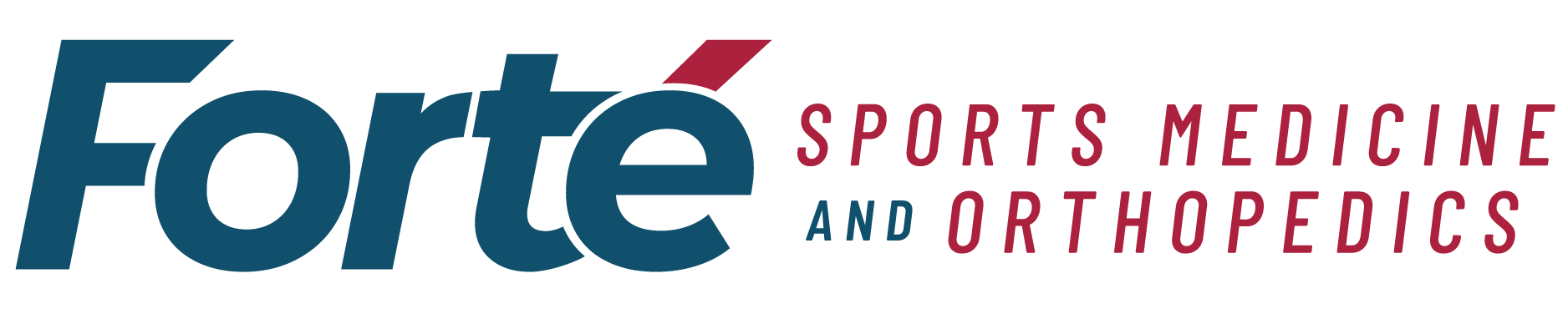 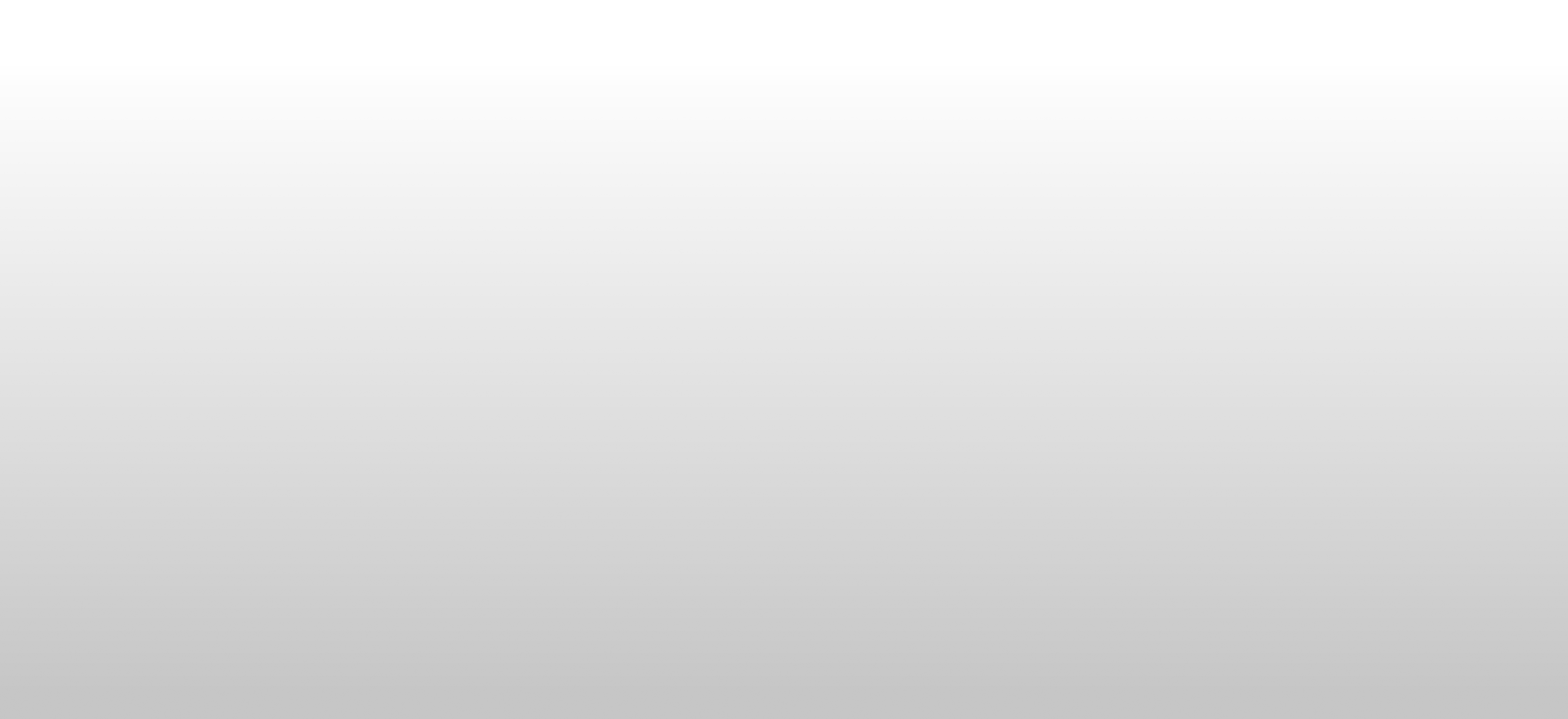 Tarsal Tunnel Syndrome
Treatment
Surgical release can be reserved for patients who have (+)EMG for TT and who have had an excellent response to TT injection, but pain has returned.
60-70% good results, 20% no relief, and 10% can get worse as nerve can scar in again.
Furthermore, pt. can have excellent result, but then have pain return 6 months later.
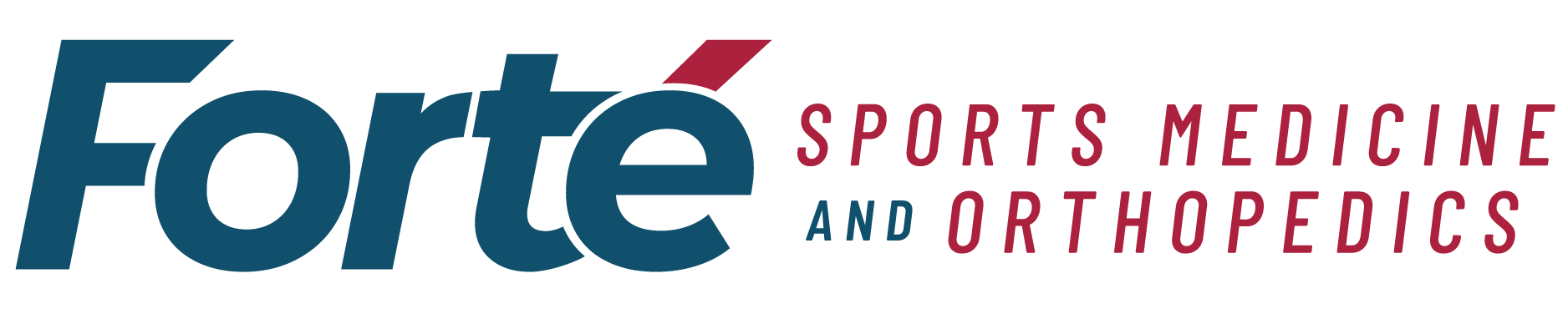 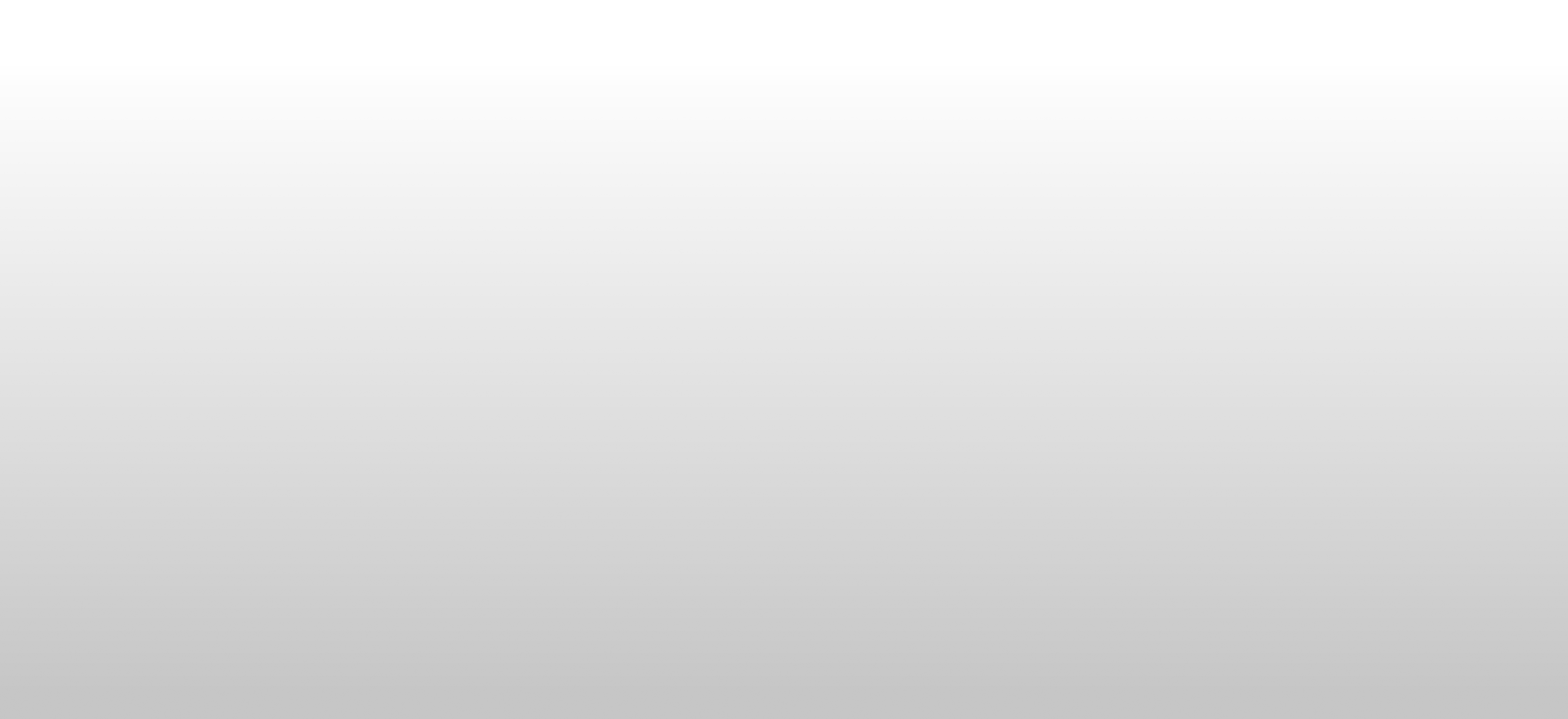 Superficial Peroneal Nerve Neuritis and Entrapment
Anatomy
Purely sensory
Pain lateral calf, lateral foot and dorsum foot.
Extremely variable course.
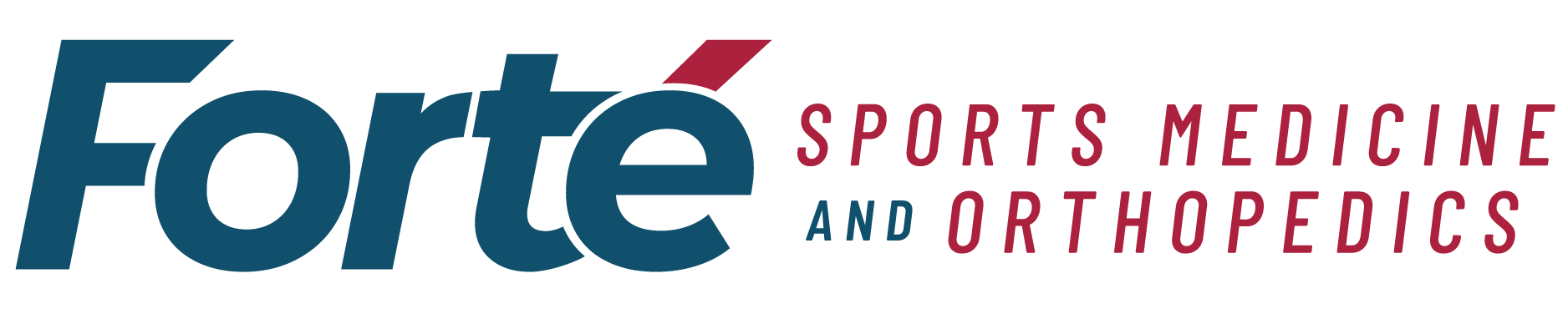 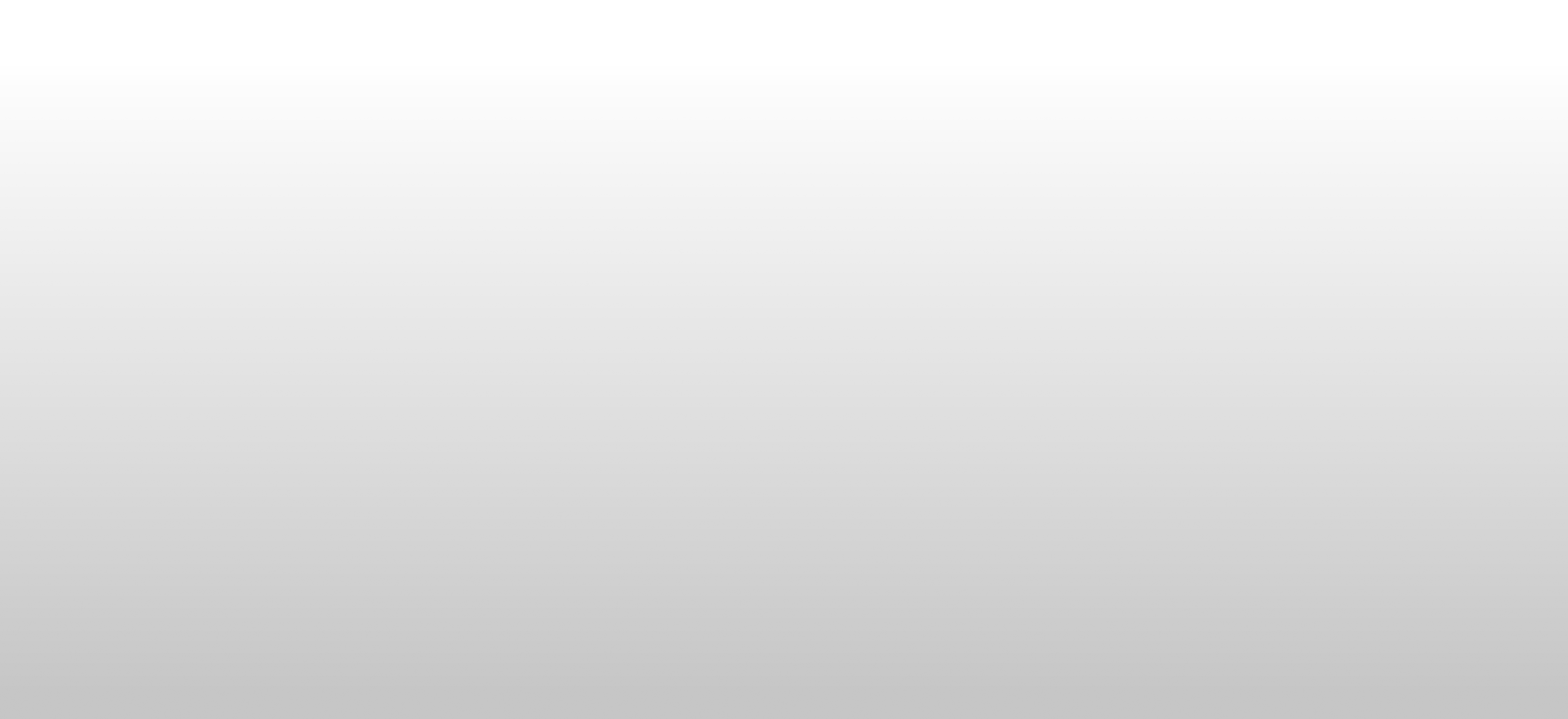 Superficial Peroneal Nerve Neuritis and Entrapment
Anatomy
Nerve can be entrapped as it exits between anterior and lateral compartments in distal anterior lateral 1/3 of leg.
Burning, radiating, but frequently vague leg and ankle pain.
No swelling
No improvement with prolonged rest
Worse with bracing and taping
Can be seen in the setting of chronic exertional compartment syndrome of the calf
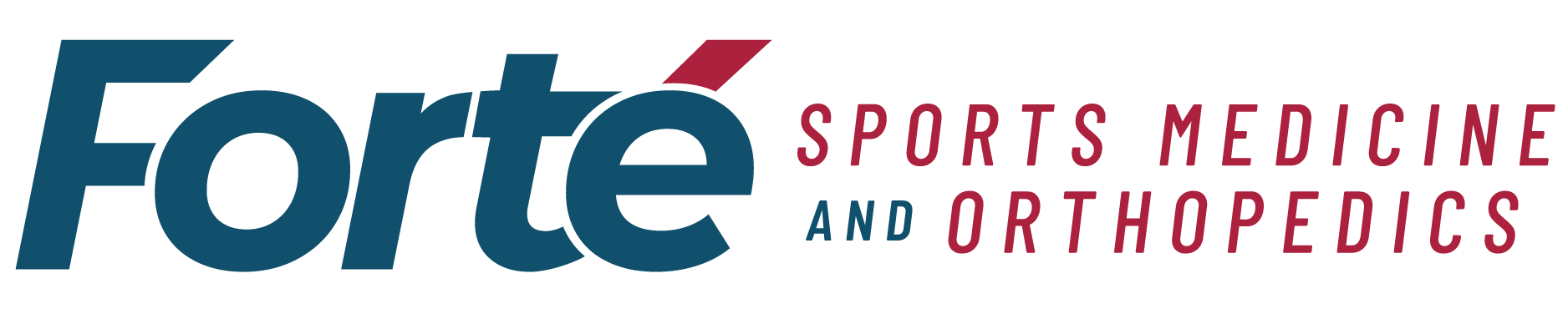 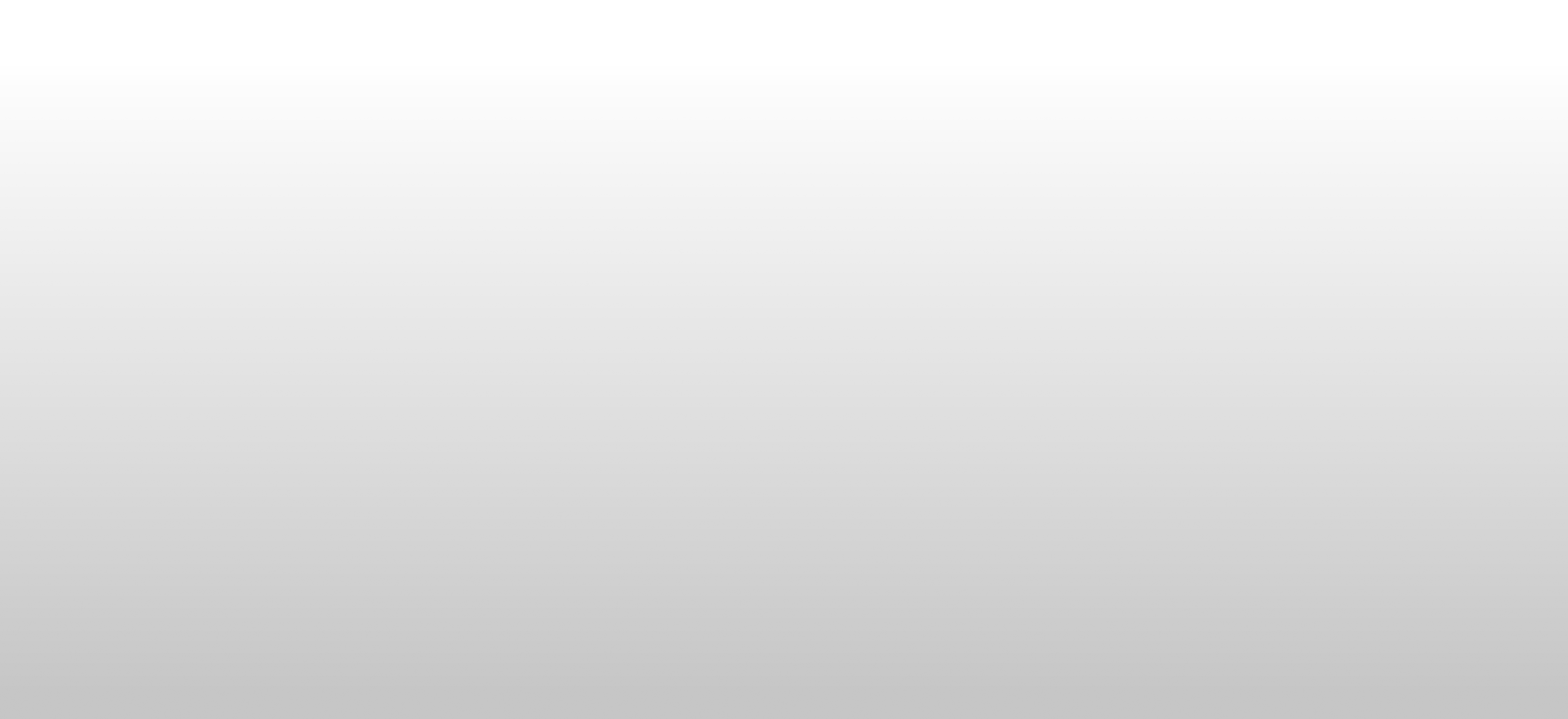 Superficial Peroneal Nerve Neuritis and Entrapment
Physical Exam
Tenderness directly over nerve at hiatus.
Tenderness elicited with stretch of SPN by stretching ankle in inversion.
Look for nerve on anterolateral ankle and trace proximally.
All diagnostic imaging usually negative, although NCV can be positive.
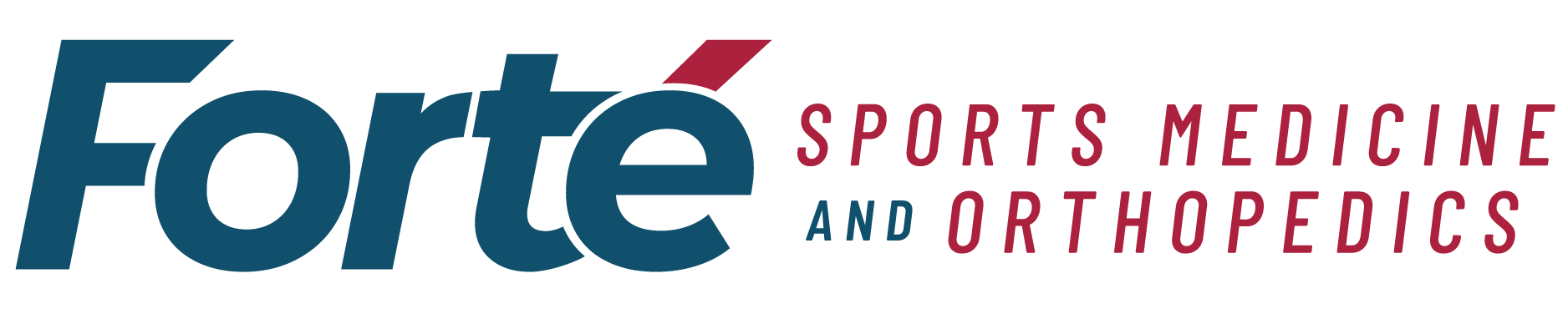 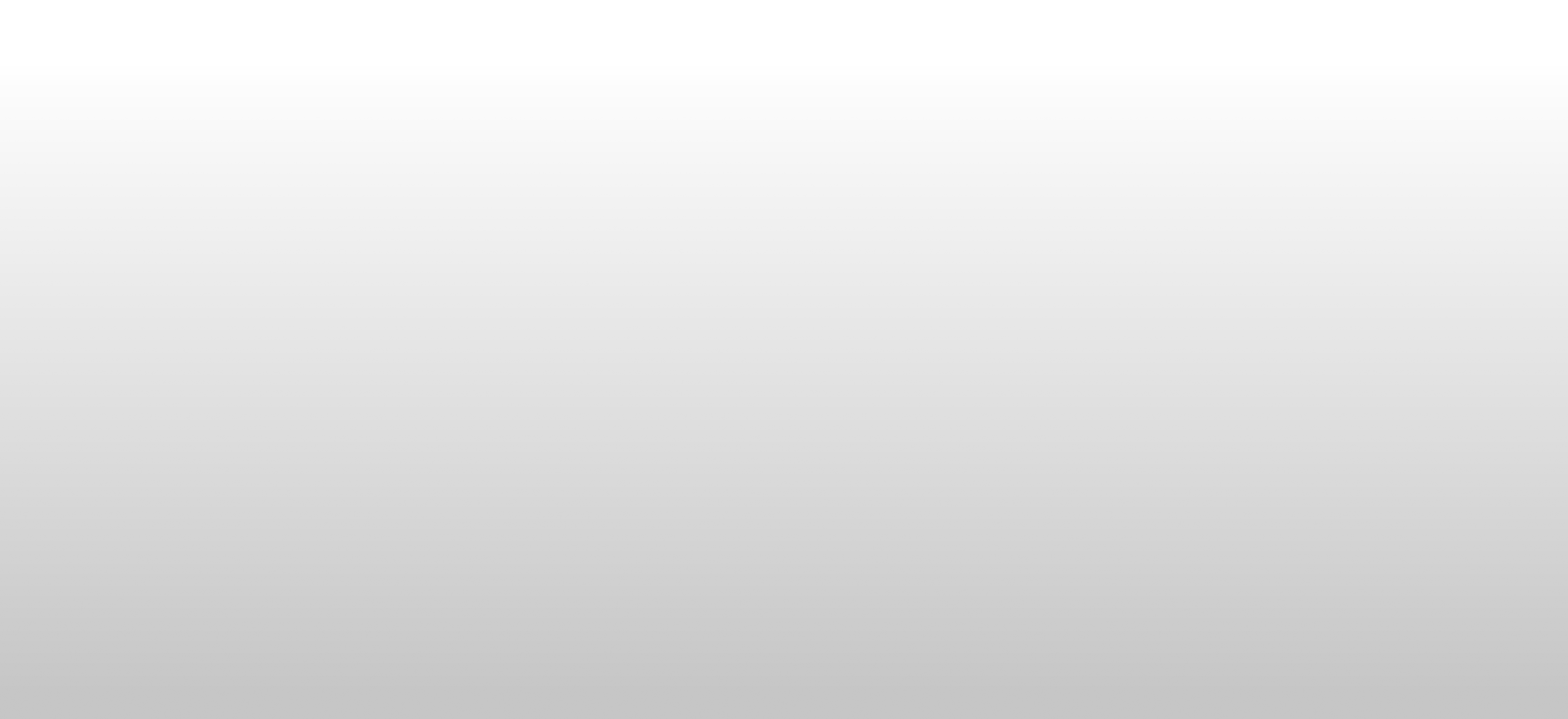 Superficial Peroneal Nerve Neuritis
Treatment
Selective injections about nerve.
Lidoderm patches – Topical, self adhesive and transdermal, can deaden nerve sensation and decrease pain.
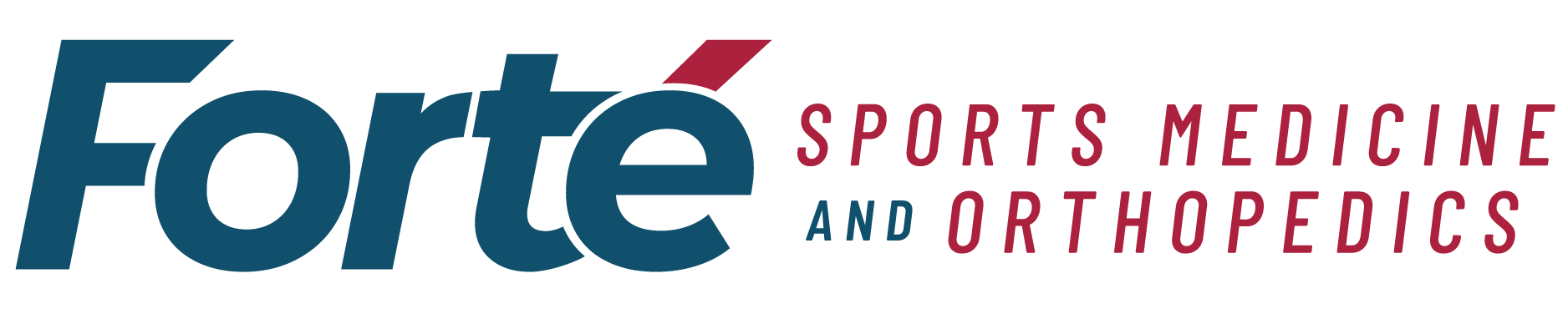 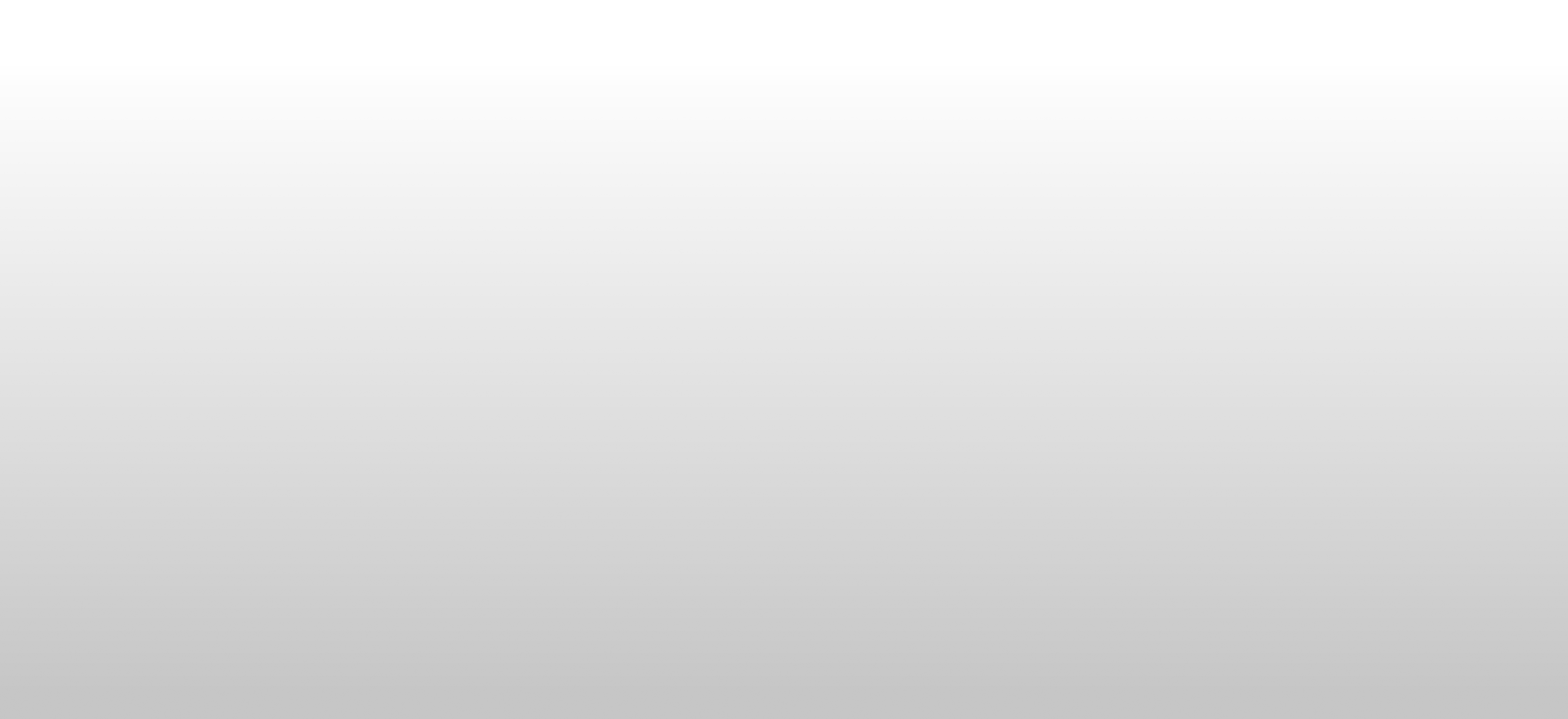 Superficial Peroneal Nerve Neuritis
Treatment
Frequent need for nerve release with fascial herniation.
70-80% successful.
Poor results for surgical release if pain if due to chronic stretch or significant traumatic crush injury.
Younger, healthy patients obviously fair better
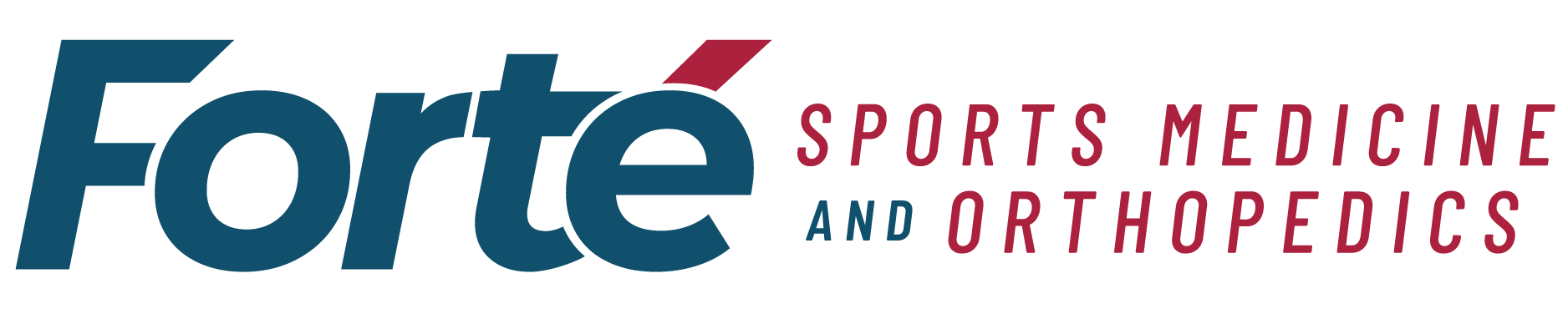 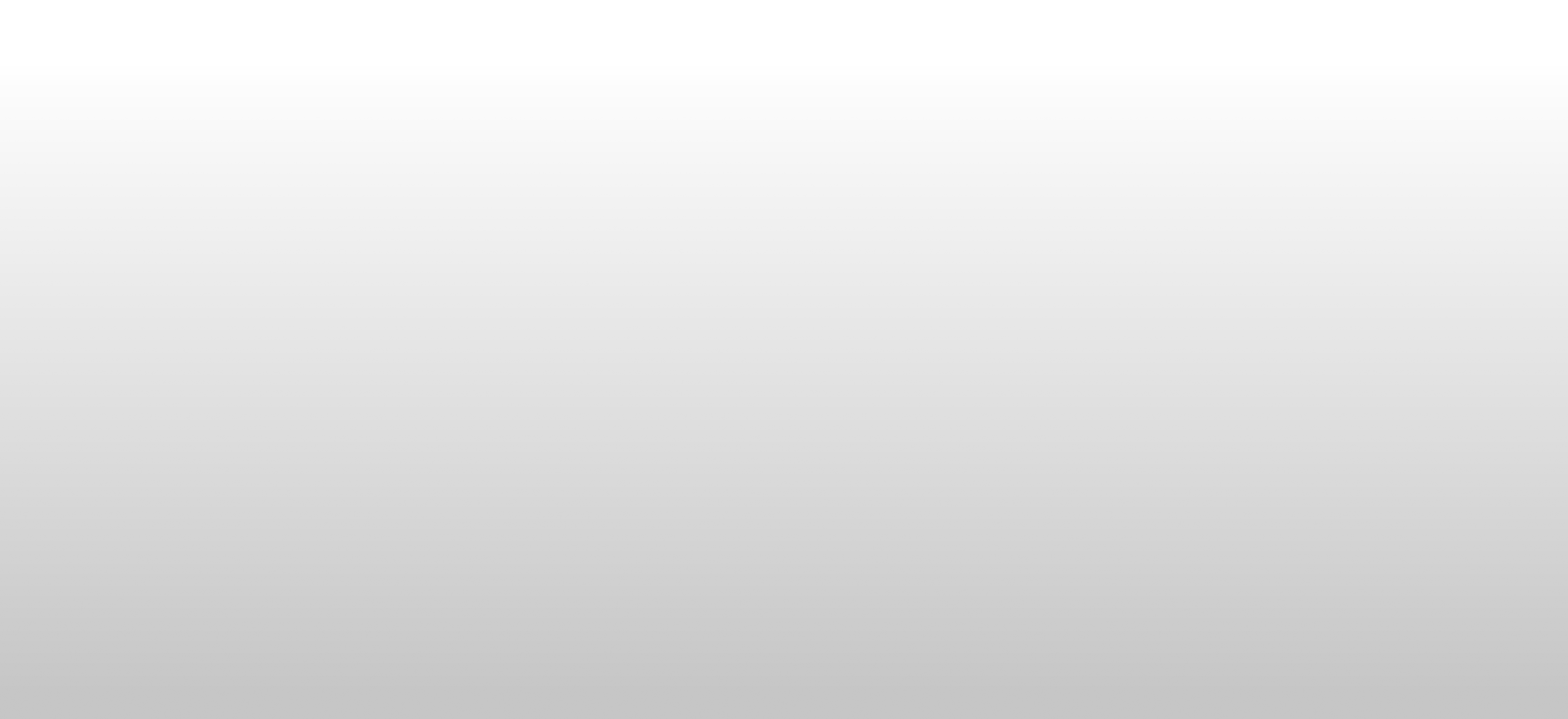 Superficial Peroneal Nerve Entrapment
Treatment
Hemostats pointing to SPN
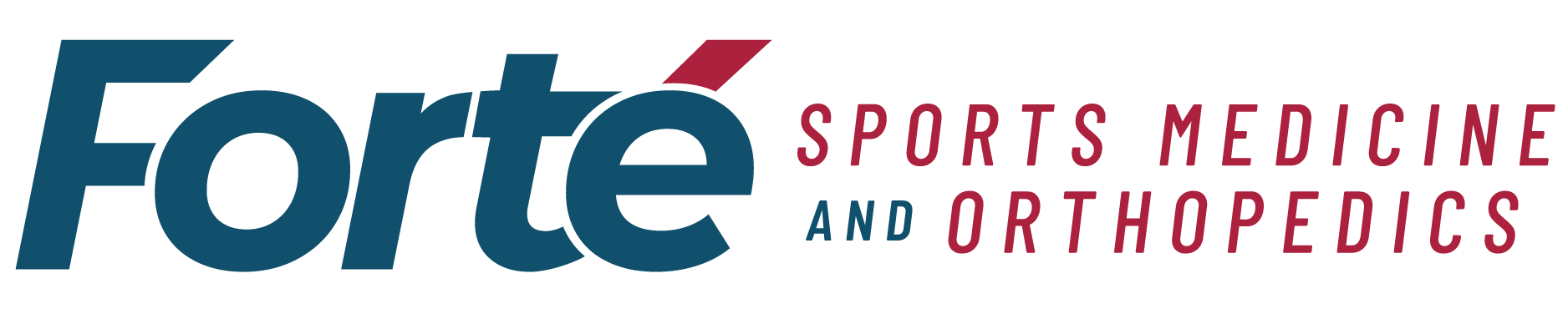 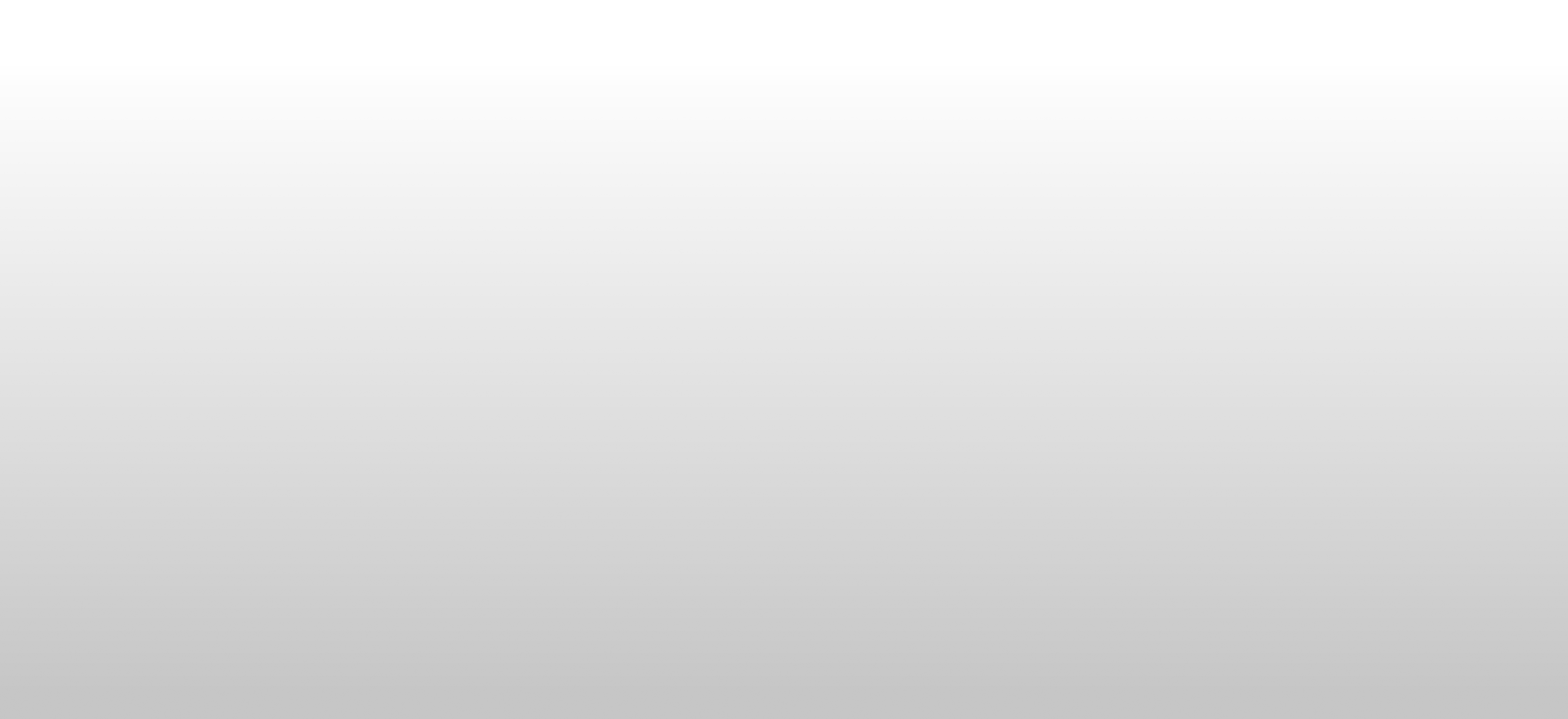 Superficial Peroneal Nerve Entrapment
Hemostats under tight fascia
Treatment
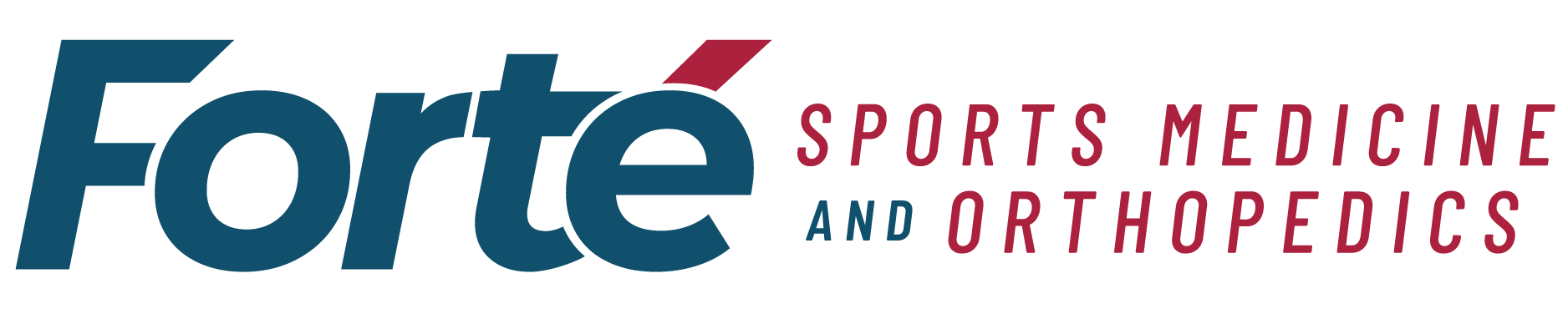 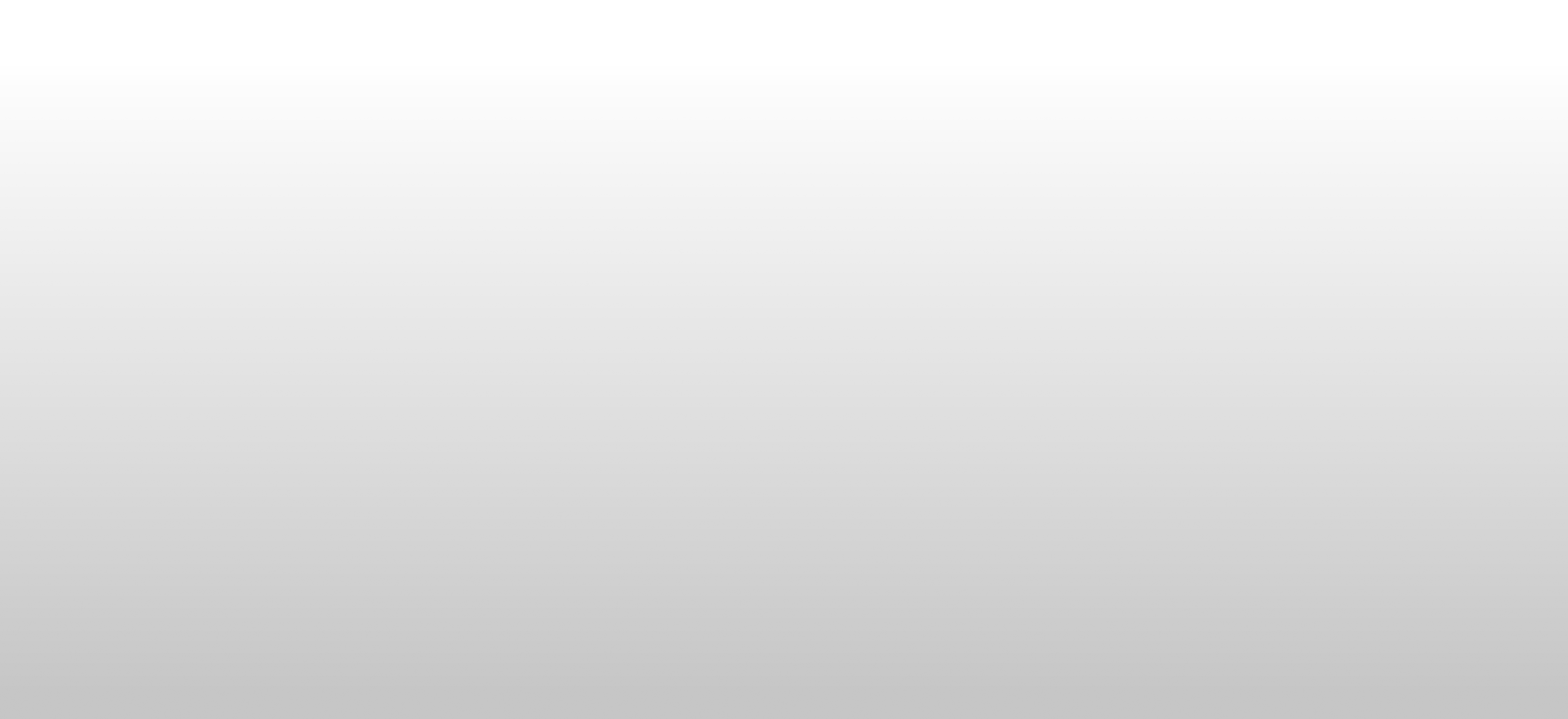 Superficial Peroneal Nerve Entrapment
SPN completely released as it dives deep into muscle
Treatment
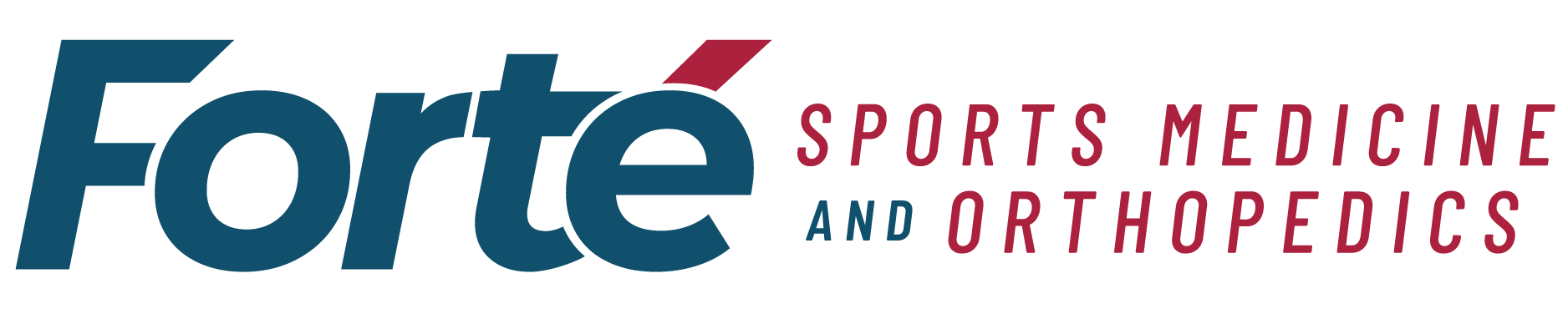 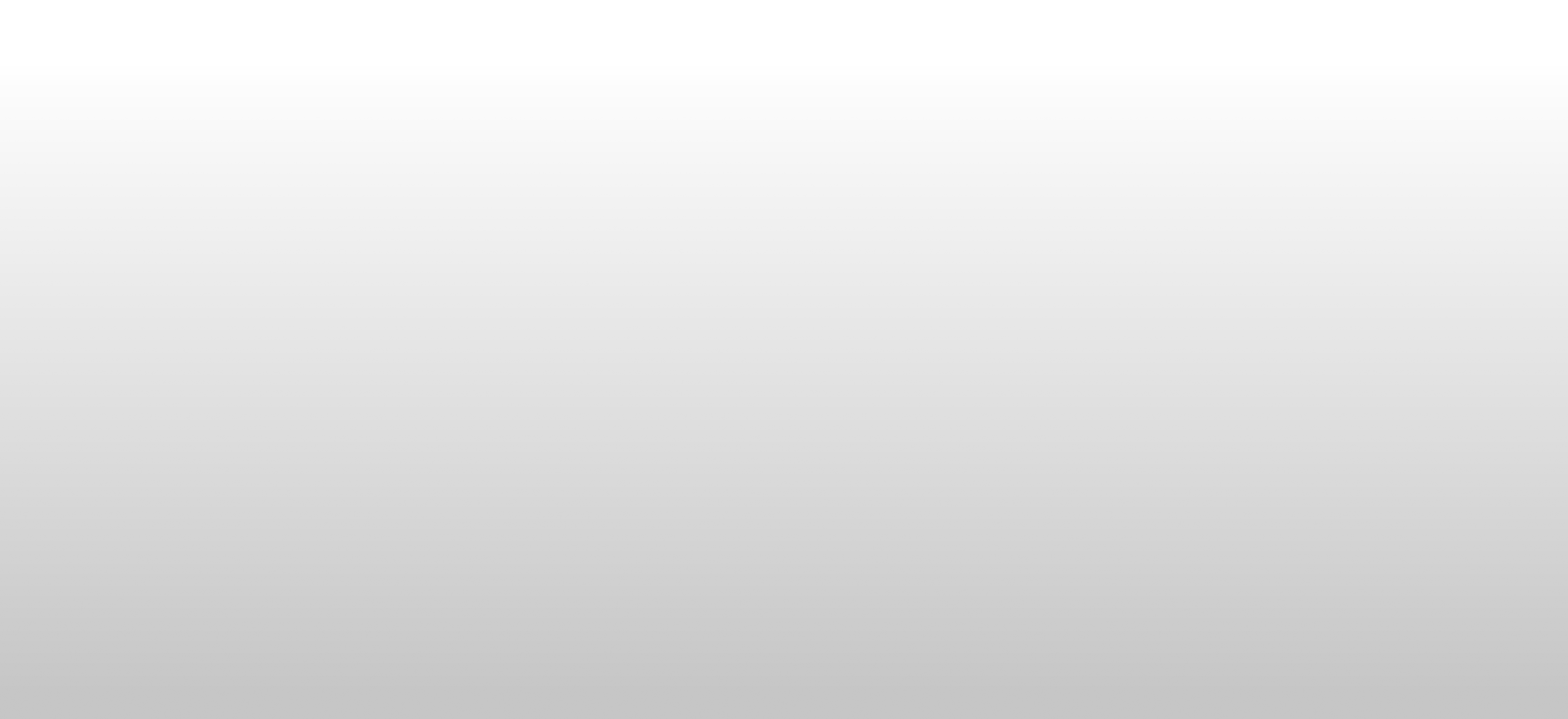 Deep peroneal nerve neuritis
Anatomy
Nerve quite superficial on the dorsum of the foot.
Easily irritated by tight shoe wear and repetitive athletic activity.
Patients complain of vague burning, aching pain in the midfoot and forefoot
Numbness, tingling
No swelling
Can have rest pain and pain at night with sheets on bare feet.
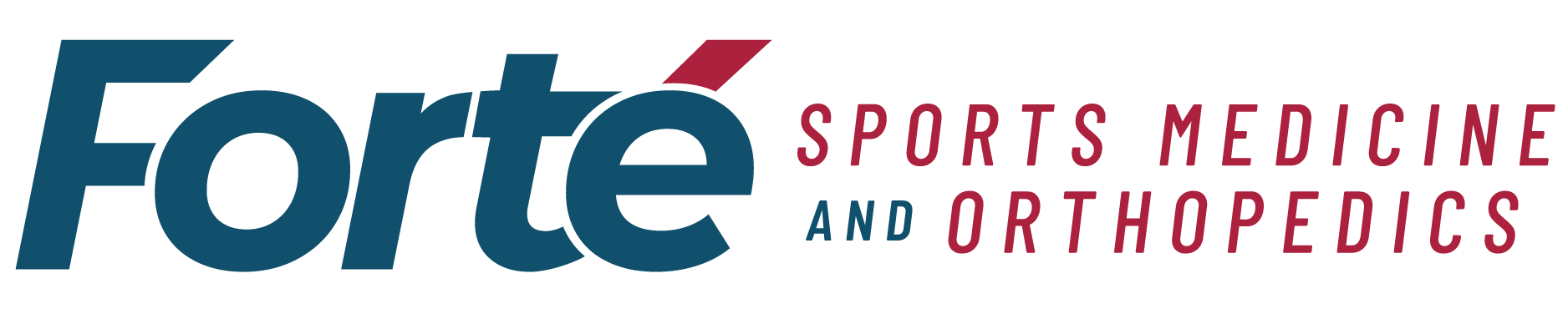 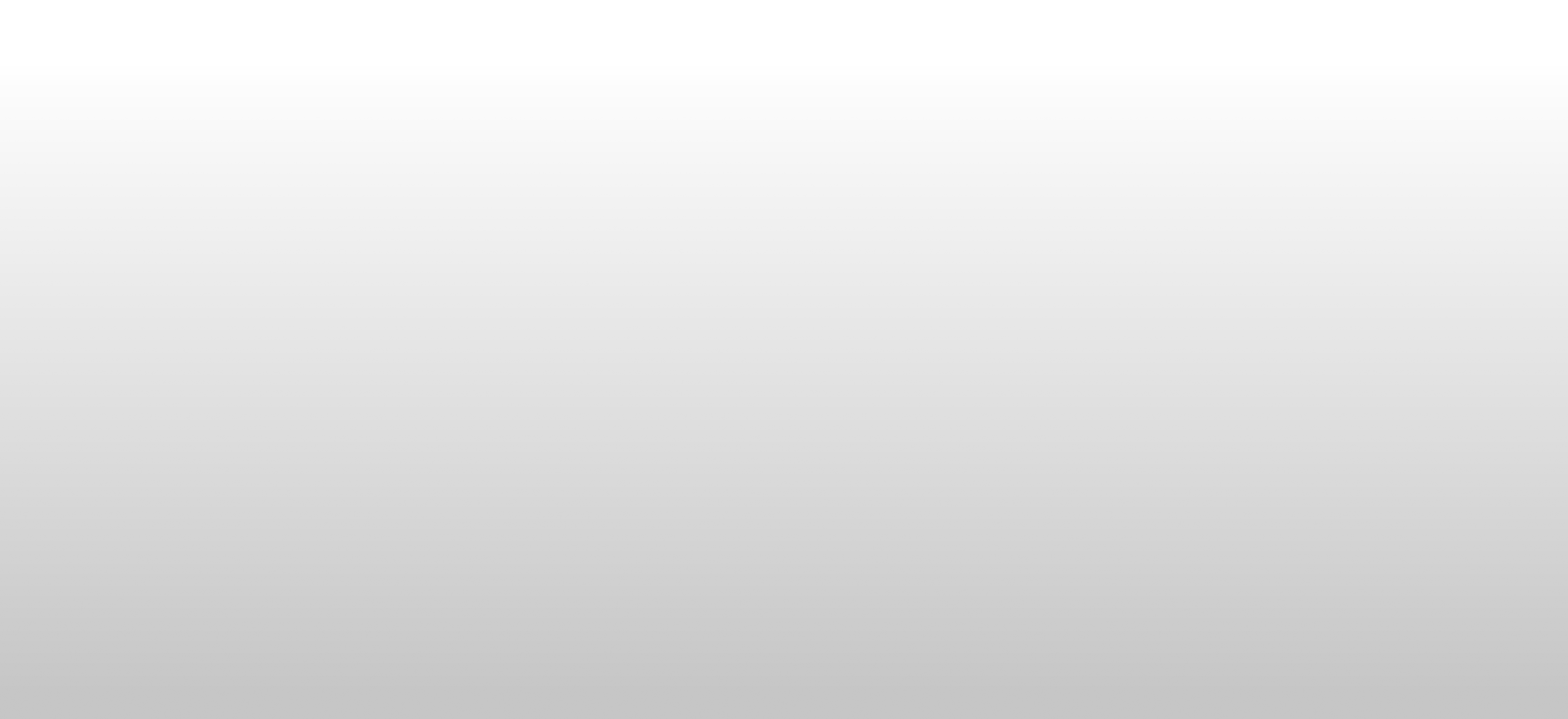 Deep peroneal nerve neuritis
Physical Exam
Tenderness over course of the nerve, frequent radiation proximally.
Possible ganglion cyst
No point tenderness over metatarsals, but vague diffuse tenderness.
Deep arthritic midfoot pain can irritate overlying deep peroneal nerve.
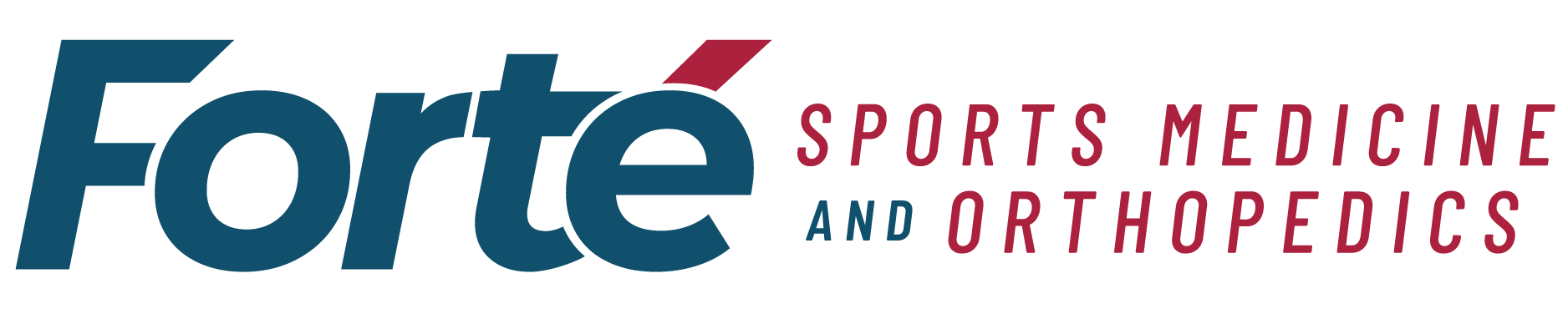 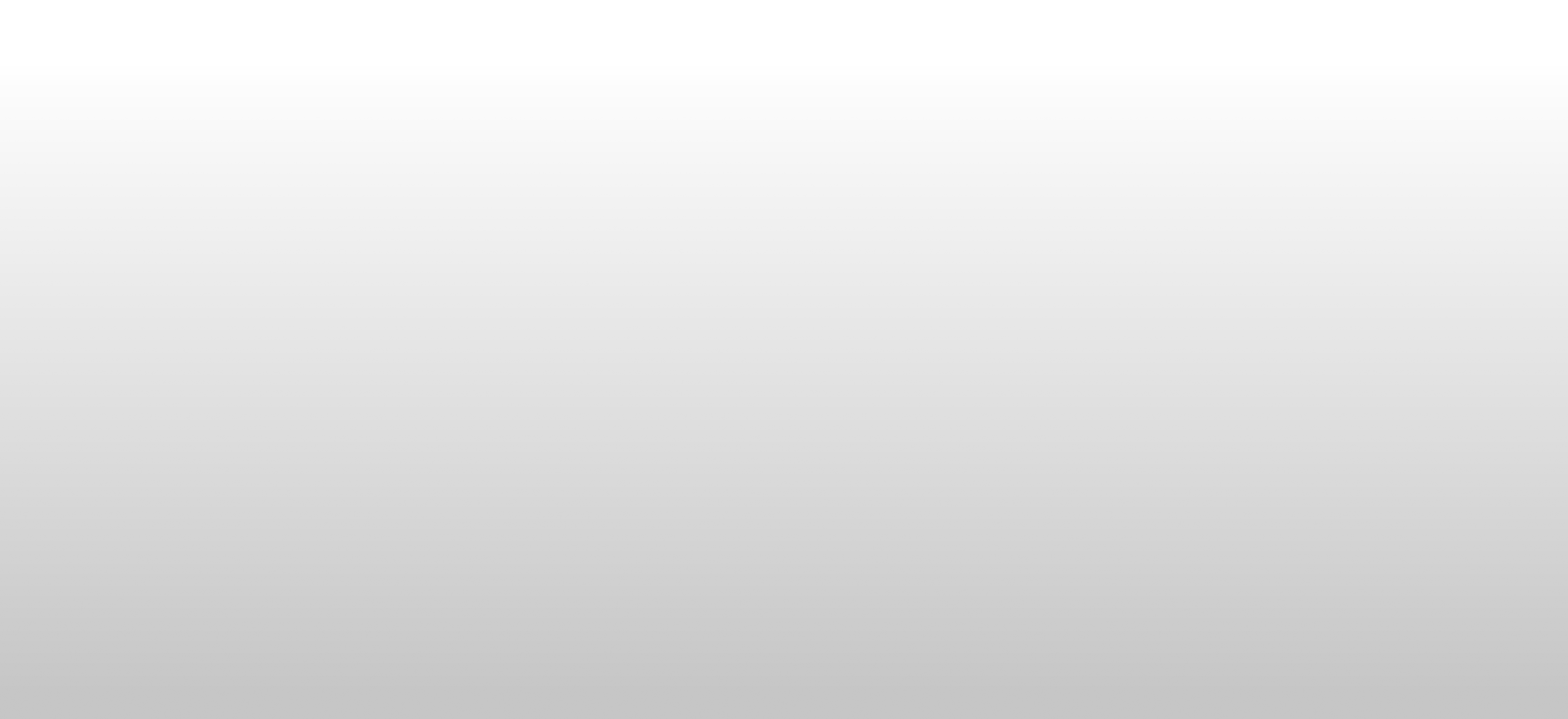 Deep peroneal nerve neuritis
Physical Exam
Common for patients to complain of first webspace pain.
Patients will think it is a “bunion” as the source of pain
Pain at rest/barefoot/no relation to shoe wear – DPN
Pain with tight shoe wear only – Bunion is causing the pain
One of the more common causes of chronic foot pain after bunionectomy.
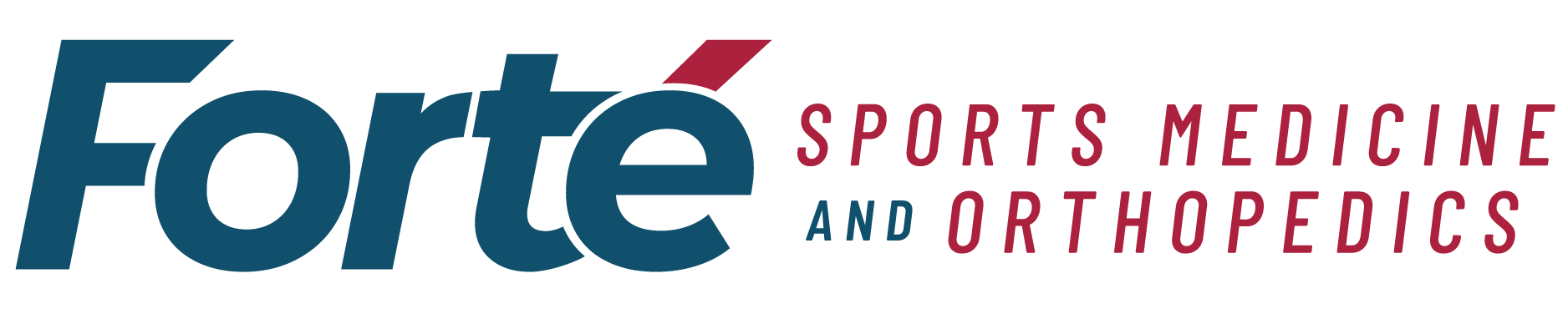 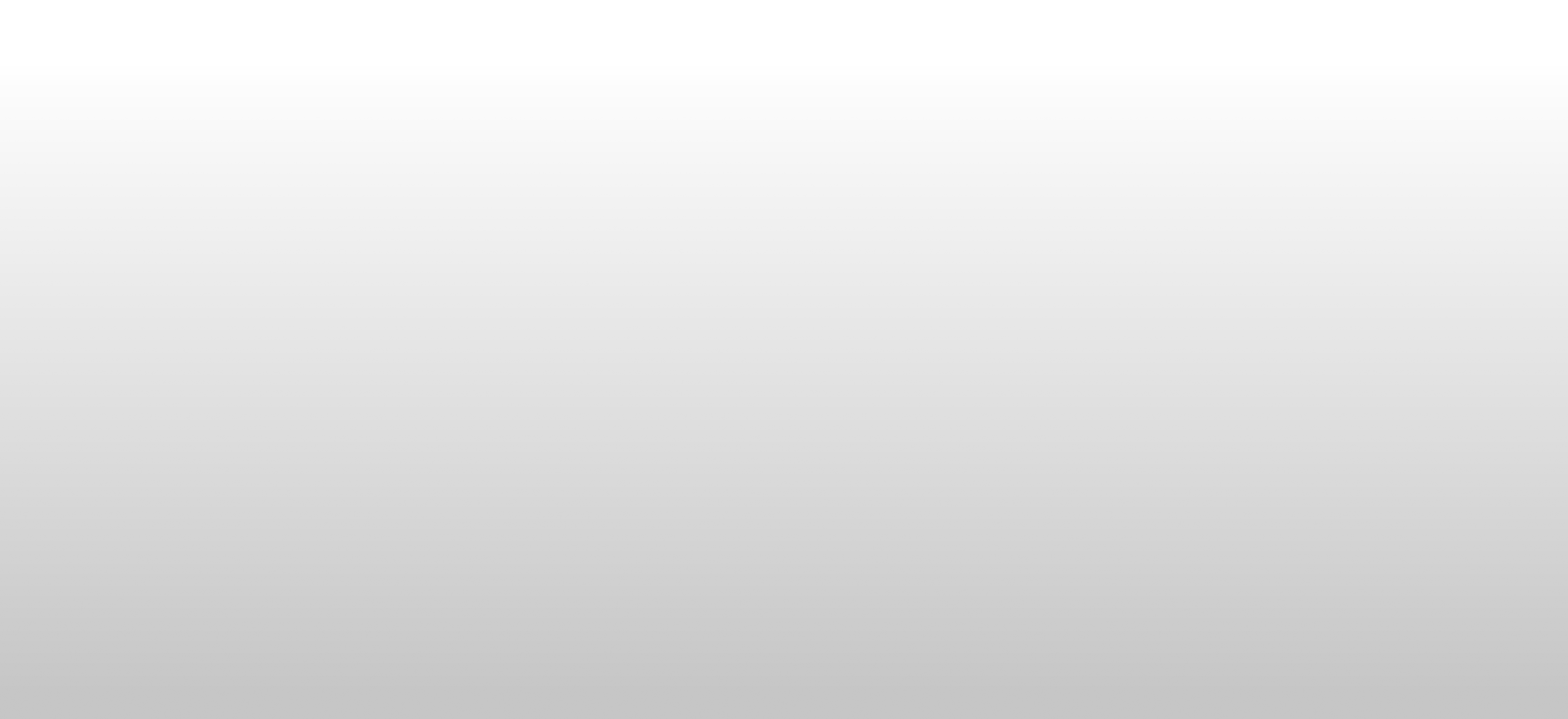 Deep peroneal nerve neuritis
Treatment
Conservative!
No need for boot immobilization.
Wide shoes, laces not tights.  Encourage sandals and flip flops.
Orthotics make it worse (more bulk)
Lidoderm patches.
Differential injections.
Surgery at 6 months at the earliest for nerve release.
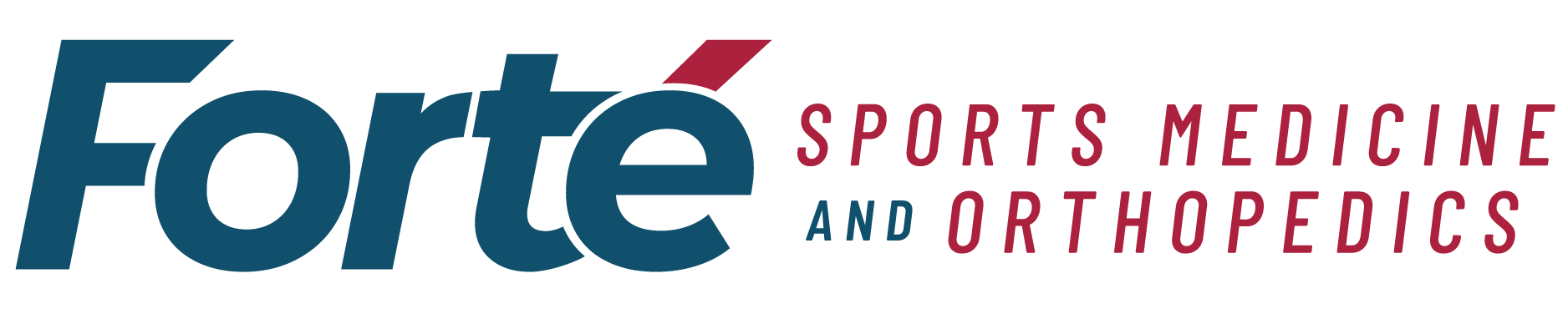 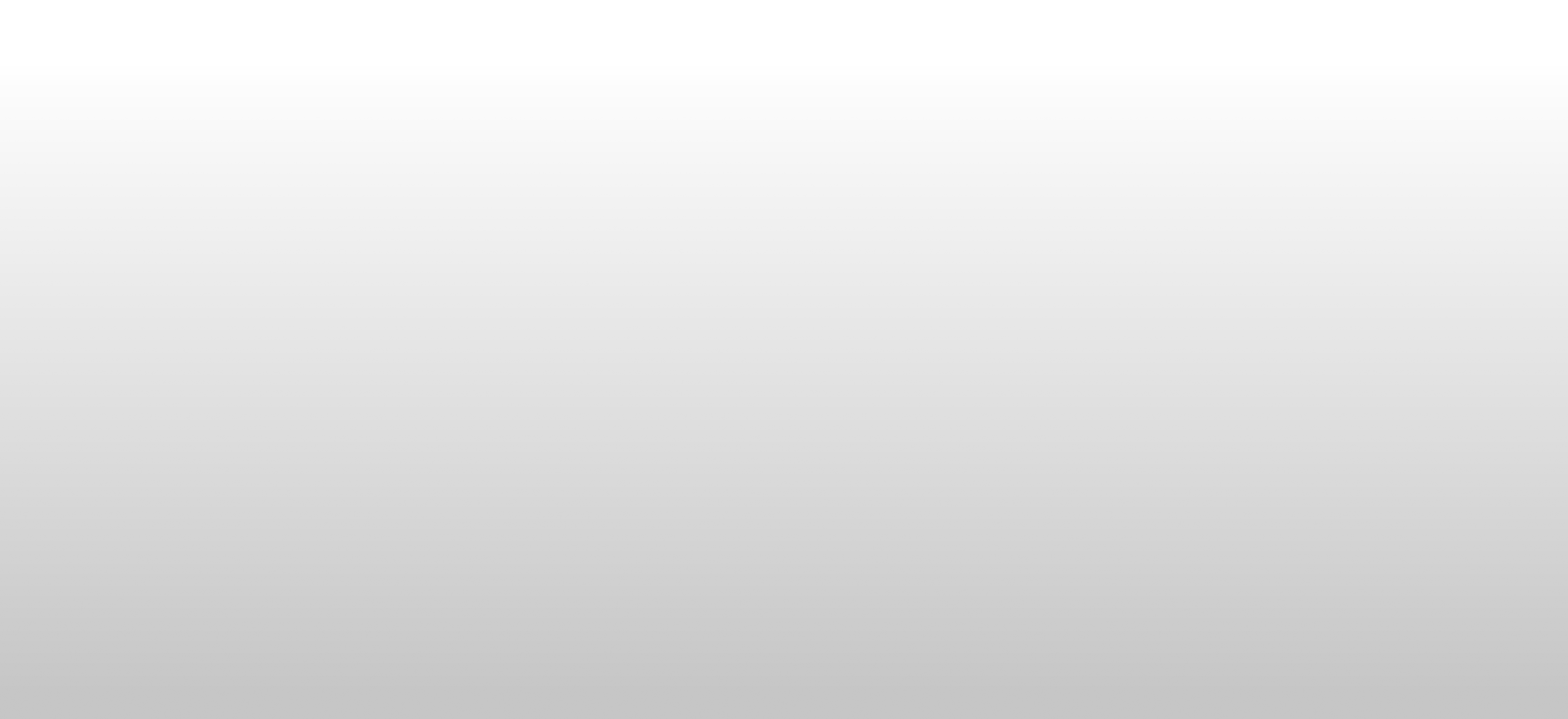 Deep peroneal nerve neuritis
Treatment
Surgical release
Crossing branches of the SPN
Superficial fascia over the EHB
Inferior extensor retinaculum
Deep fascia of the EHB
Fascia over the anterior tarsal tunnel
80%-90% success long term
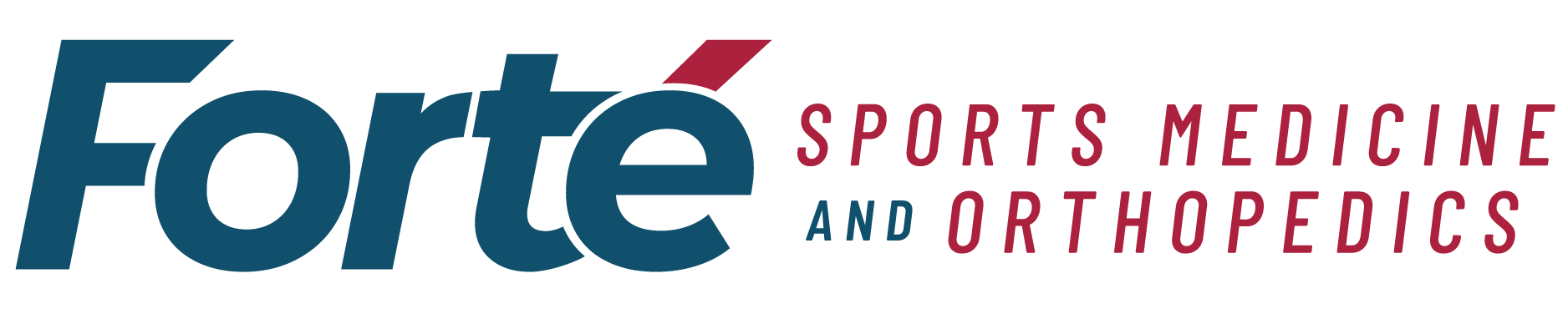 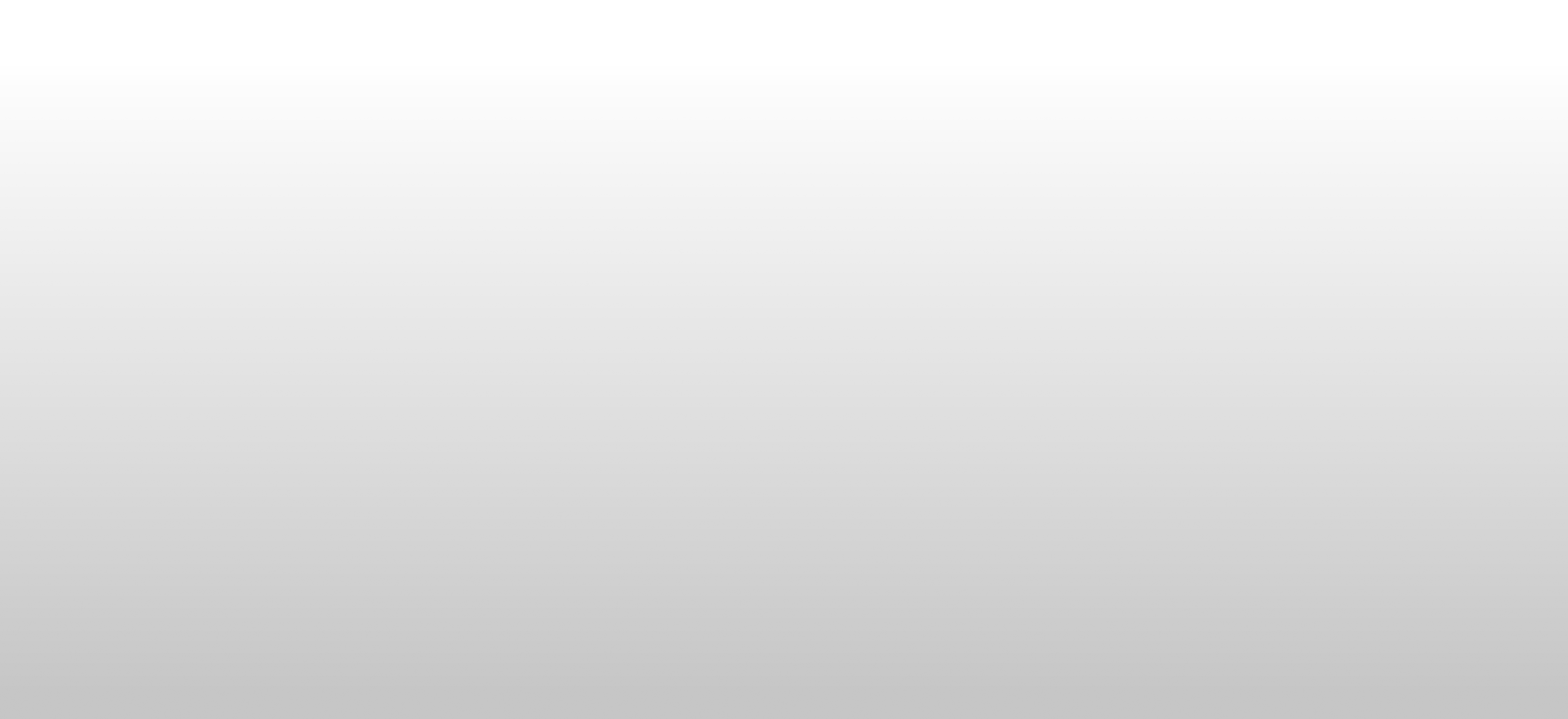 Sural nerve neuritis
Anatomy
Nerve becomes superficial over the lateral aspect of the heel.
Supplies lateral heel and forefoot.
No motor function.
Can be crushed at the level of ankle by a forklift, tire, hit by cart, “something ran into my heel”.
Harvested for nerve graft for upper extremity.
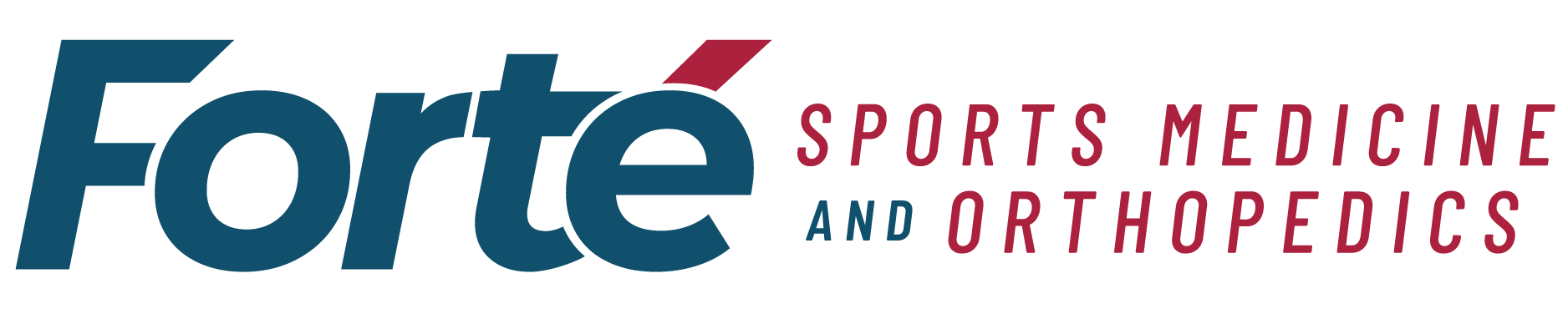 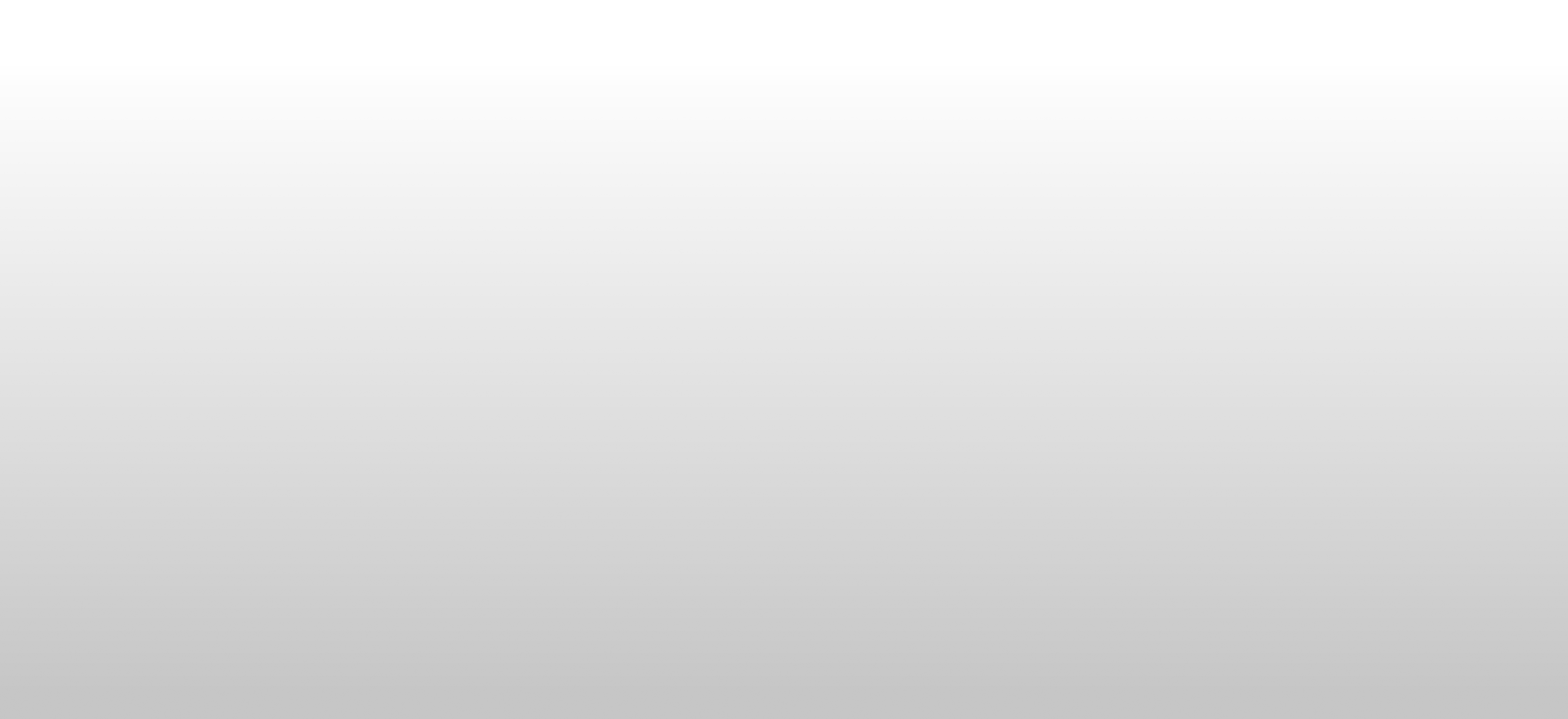 Sural nerve neuritis
Treatment
Selective injections about the nerve.
Lidoderm patches.
Shoe wear modification.
Neurectomy and burial in muscle reserved for chronic pain
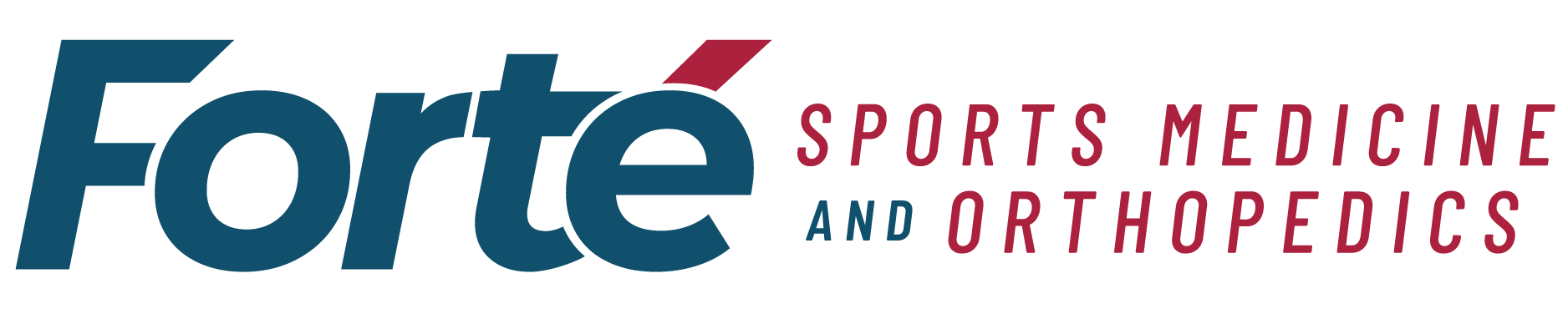 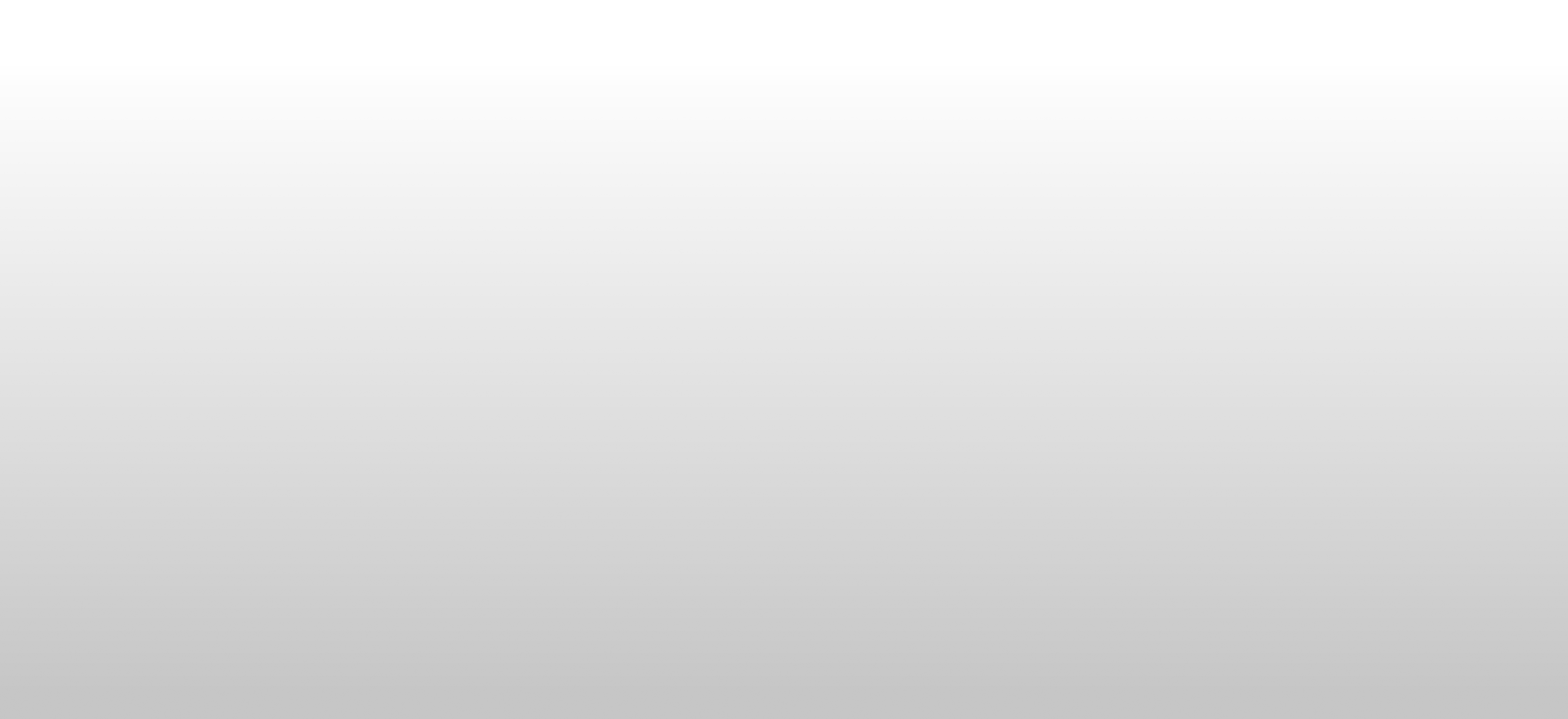 Interdigital Neuroma
History
Frequently the source of chronic, vague forefoot pain.
Burning in forefoot, shooting electricity to toes.
Pain worse with tight, narrow toe box shoes.
No swelling, usually no traumatic or overuse etiology, and therefore should rarely be worker’s compensation injury.
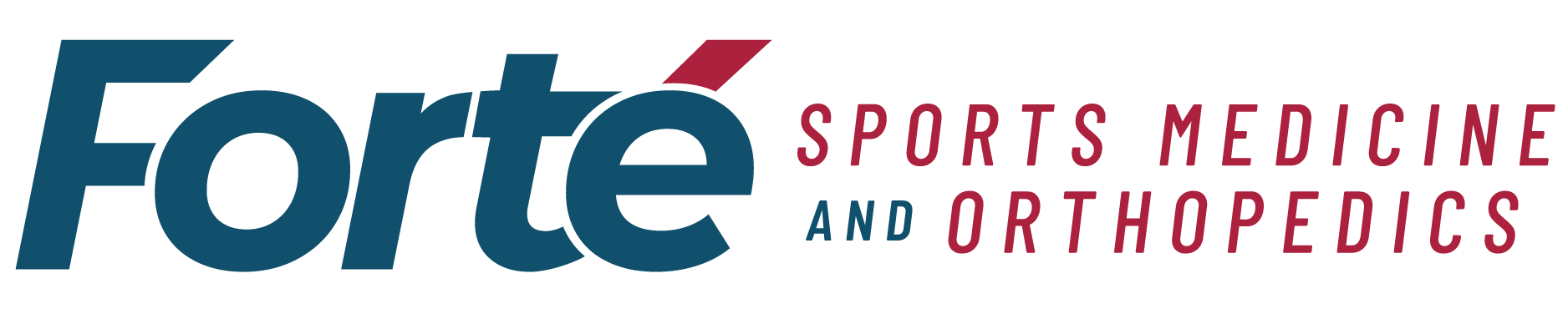 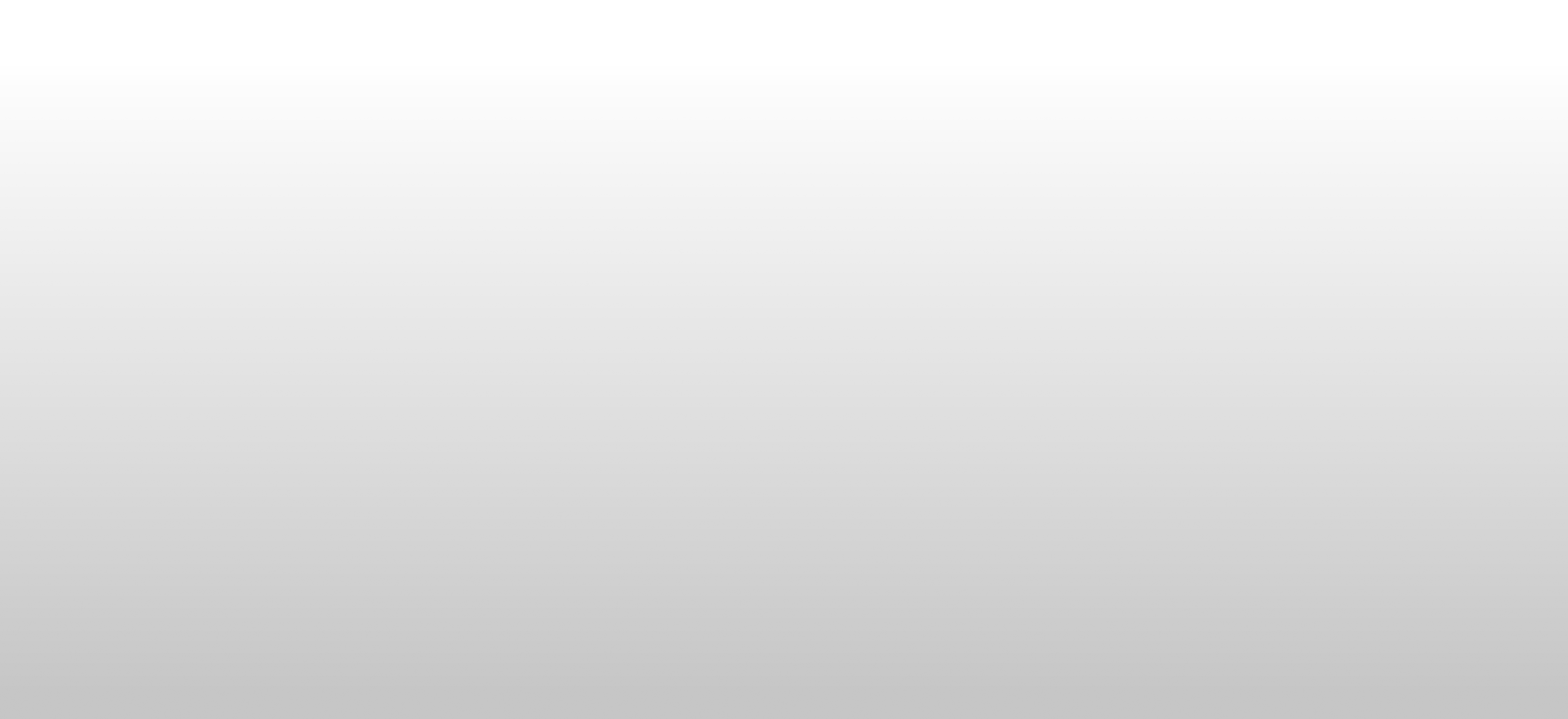 Interdigital Neuroma
Physical Exam
No lesser MTP tenderness with ROM
Webspace tenderness
Mulder’s click
Always proceed with webspace injection, as it can be diagnostic and therapeutic.
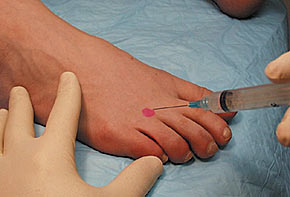 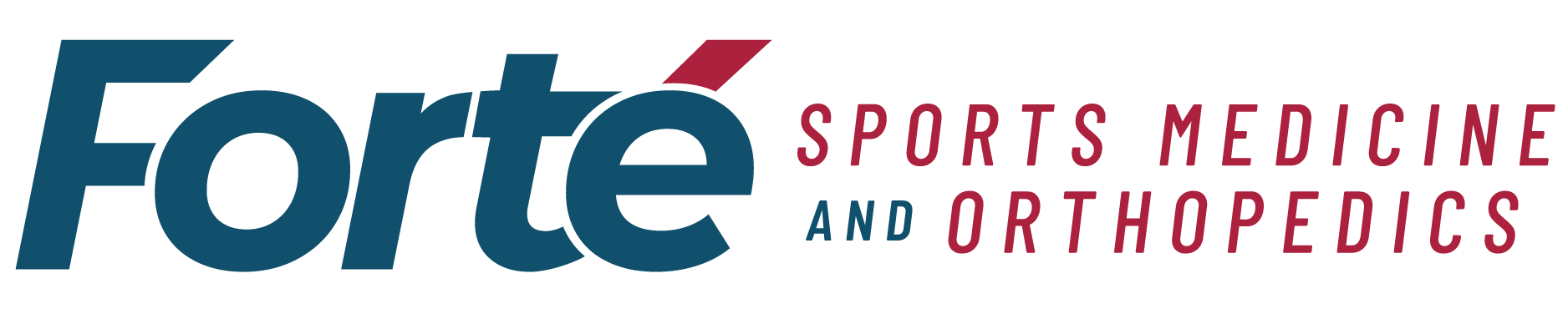 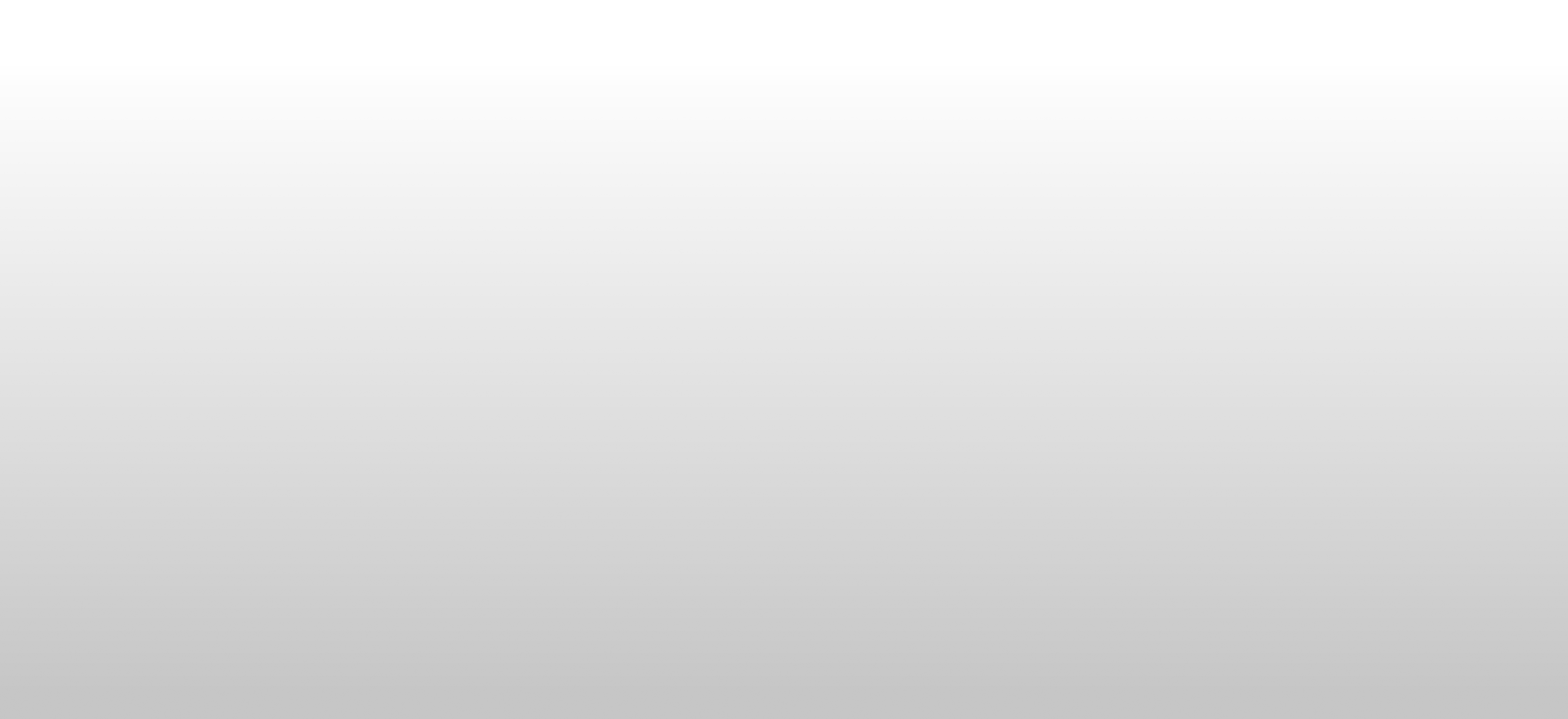 Interdigital Neuroma
Treatment
Metatarsal pad proximal to webspace to offload it during weight bearing.
Wide toe box shoes.
2 injections maximum, can be curative.
Resection dorsal approach can relieve pain, but leaves permanent numbness to digits.
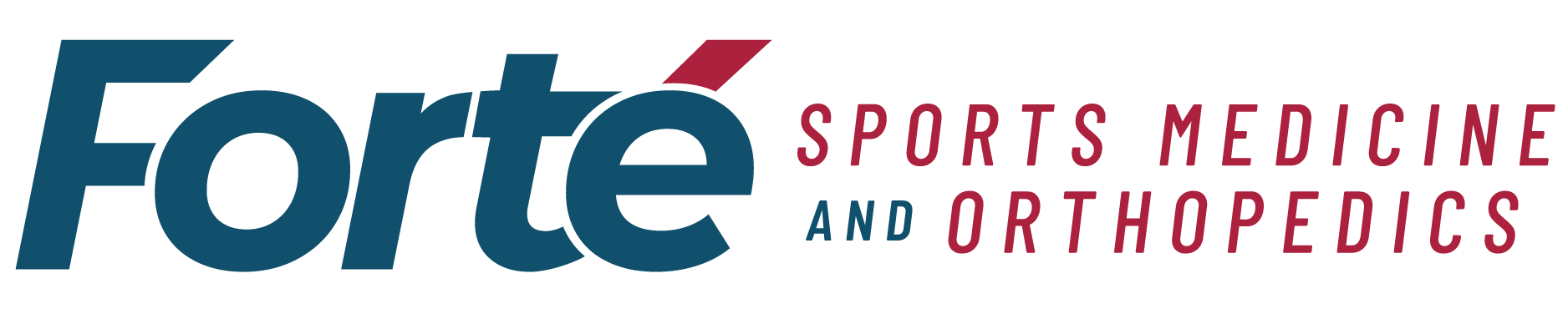 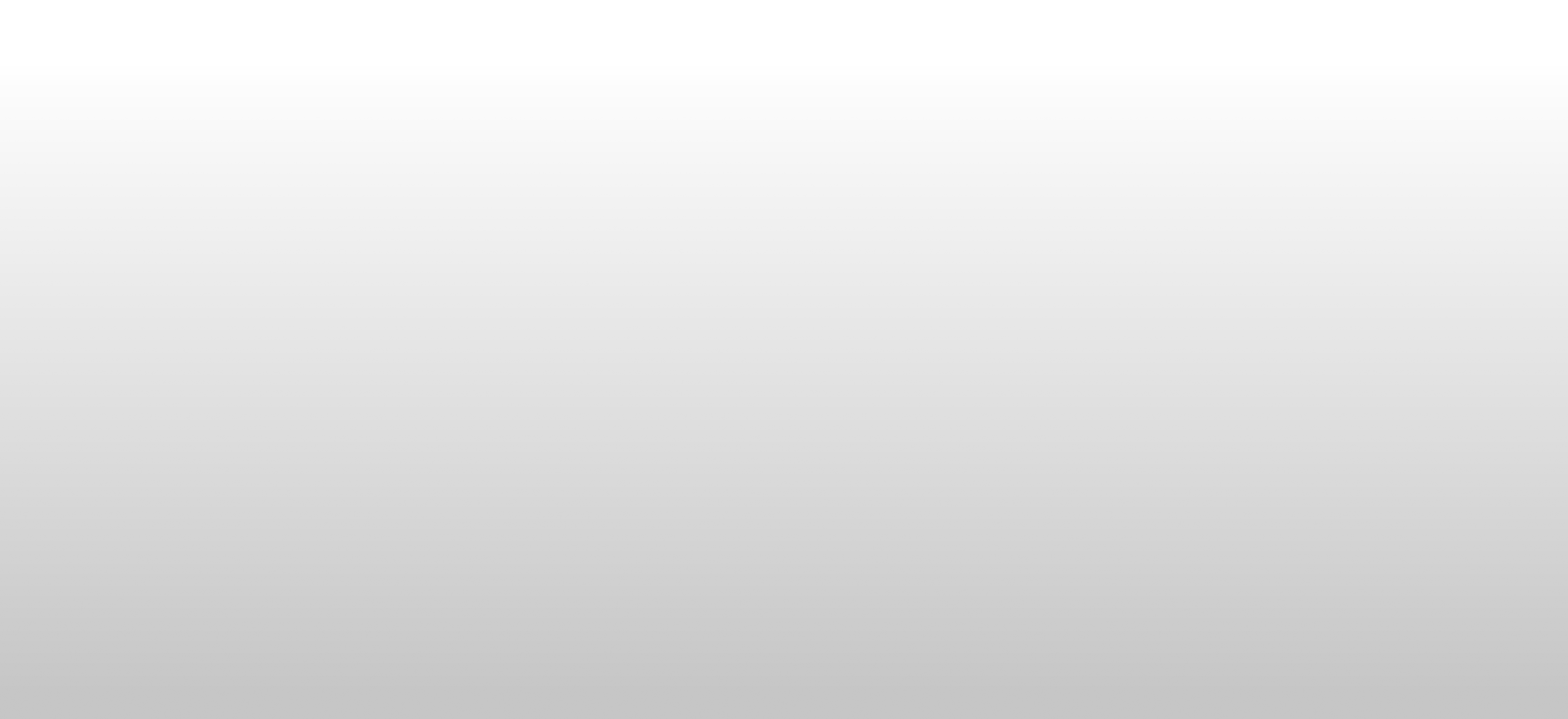 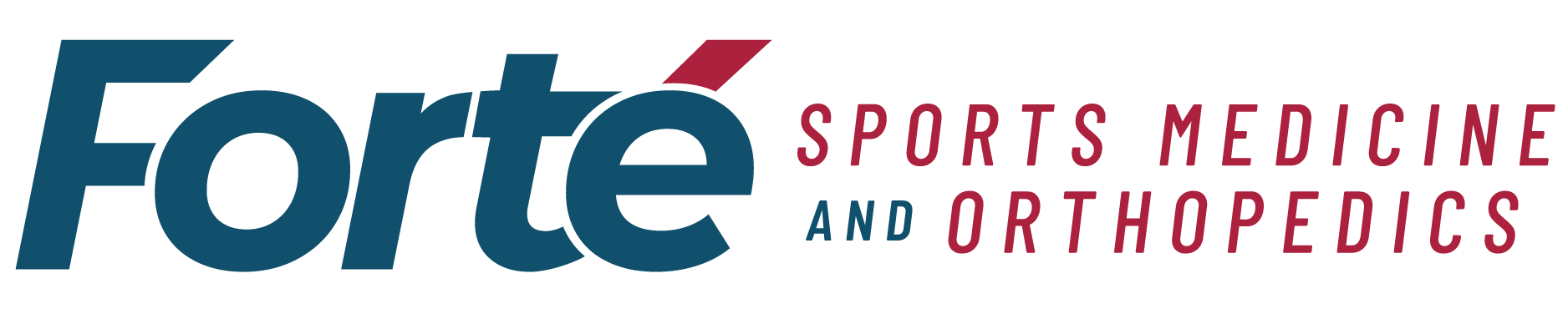 forteortho.com